OBSAH PŘEDMĚTU
SYSTÉM A TRH TURIZMU
DRUHY A FORMY TURIZMU
SPECIFICKÉ ZNAKY SLUŽEB V TURIZMU
SILNIČNÍ DOPRAVA
ŽELEZNIČNÍ DOPRAVA
LETECKÁ A VODNÍ DOPRAVA
OSTATNÍ FORMY DOPRAVY
CESTOVNÍ KANCELÁŘE A AGENTURY
Technika zajišťování služeb (objednávka, smlouva, voucher, platby). 
PASOVÉ, VIZOVÉ, CELNÍ A SMĚNÁRENSKÉ SLUŽBY
POJIŠŤOVACÍ A ZDRAVOTNÍ SLUŽBY, ODPOVĚDNOST ZA ŠKODY
LÁZEŇSKÉ SLUŽBY, KLASIFIKACE LÁZEŇSKÝCH STŘEDISEK
UBYTOVACÍ SLUŽBY, KATEGORIZACE ZAŘÍZENÍ
STRAVOVACÍ SLUŽBY, KATEGORIZACE ZAŘÍZENÍ
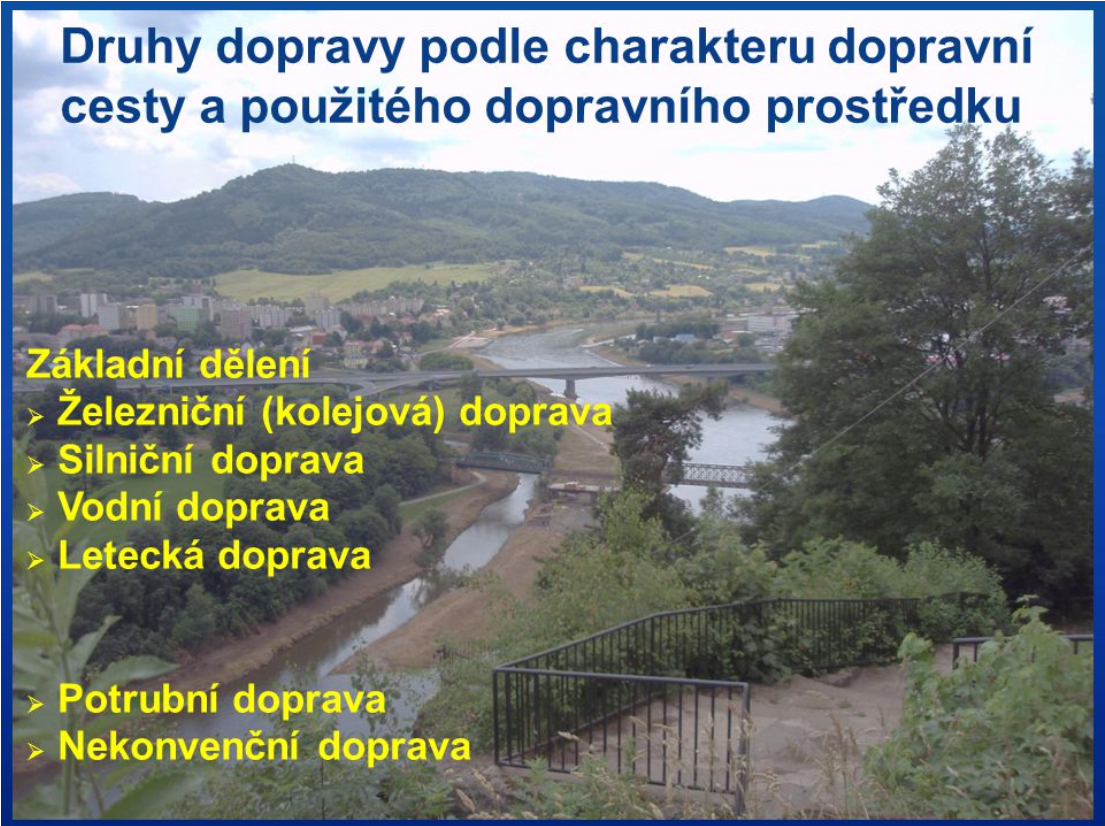 HLAVNÍ ZNAKY DOPRAvních služeb
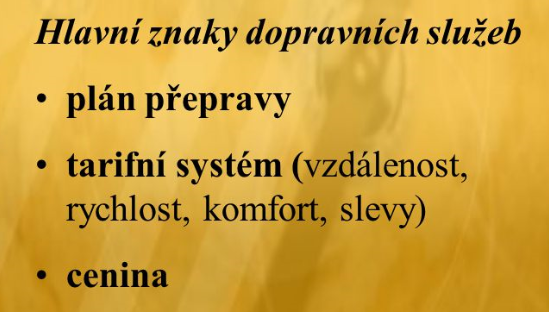 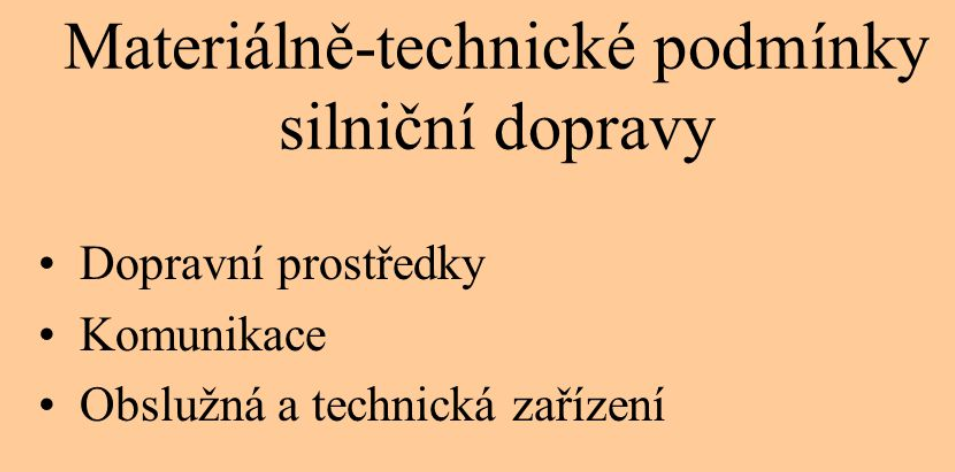 DOPRAVNÍ ŘETĚZEC
OBJEKT PŘEPRAVY
DOPRAVNÍ PROSTŘEDEK
DOPRAVNÍ CESTA
DOPRAVNÍ TERMINÁL
přepravované    
   zboží a materiály
 kontejnery
 osoby v indivi-
   duálním vozidle
 osoby v pro-
   středku MHD
 osoby ve vlaku
 osoby v letadle
automobil
 vlak
 loď
 letadlo
 produktovody
 atd.
silnice a dálnice
 stezky
železniční tratě
 řeky a kanály
 letové trasy 
 potrubí
 atd
parkoviště
 vlakové nádraží
 autobusové 
   nádraží
 přístav
 letiště
 terminál kombi-
   novaného systé-
   mu
DEFINICE PŘEPRAVNĚ-DOPRAVNÍHO ŘETĚZCE
bezpečnost dopravy osob a 
   přepravy nákladu
 komfortní hromadná doprava osob
 efektivní nástroj dopravní politiky 
   státu
 efektivní nástroj dotační politiky 
   regionů
 efektivní logistika
 stanovení ceny realizace dopravy
 maximální využití dopravních cest
 podpora multimodální dopravy
 udržitelná mobilita
 minimální dopad na životní 
   prostředí
DOPRAVNÍ TELEMATIKA
DOPRAVNÍ ŘETĚZEC
DOPRAVNÍ TELEMATIKA
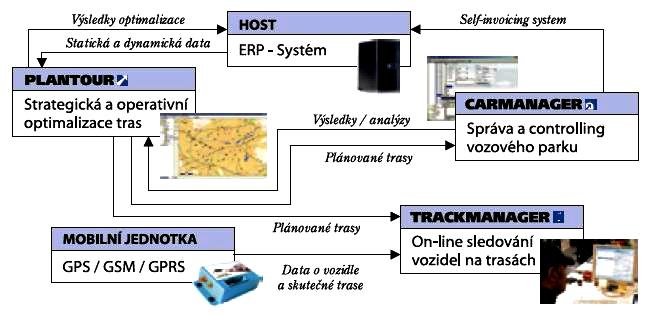 KOMPLETNÍ ŘEŠENÍ PRO PLÁNOVÁNÍ, OPTIMALIZACI A SLEDOVÁNÍ VOZIDEL
organizace přepravy
přeprava a služby
zakončení přepravy
SCHÉMA LOGISTICKÉHO ŘETĚZCE
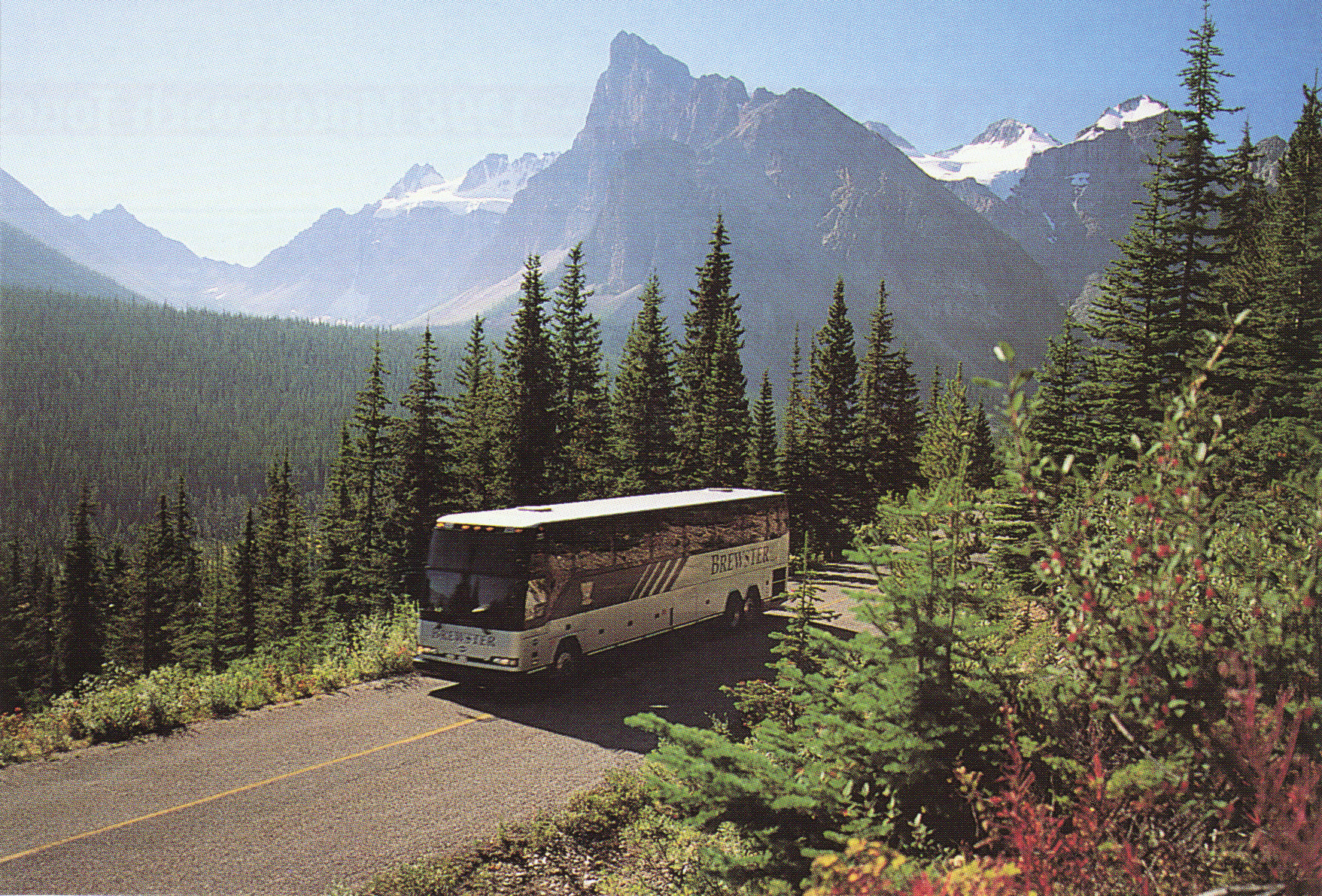 Silniční doprava
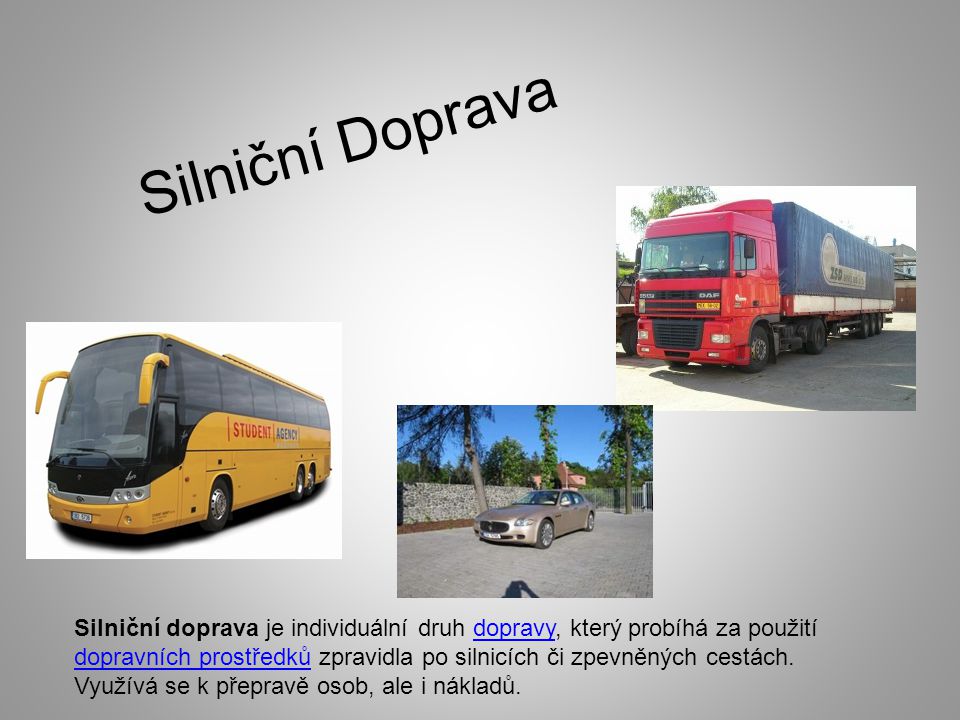 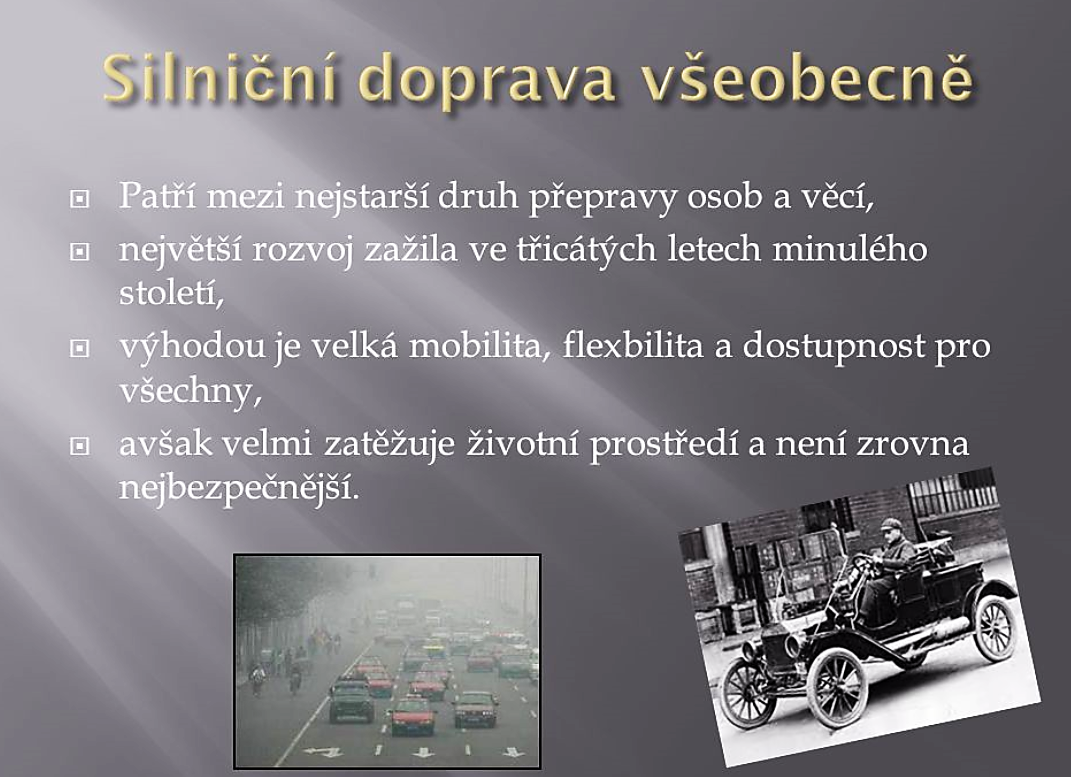 ZNAKY SILNIČNÍ DOPRAVY:
PRUŽNOST A CENOVÁ DOSTUPNOST
ČÁSTEČNÁ ZÁVISLOST NA POČASÍ
ZÁKLADNÍ FORMY:
VLASTNÍ VOZOVÝ PARK CK
SLUŽBY AUTODOPRAVCŮ
INDIVIDUÁLNÍ DOPRAVA – PRONÁJEM
INDIVIDUÁLNÍ DOPRAVA VLASTNÍ
SILNIČNÍ DOPRAVA
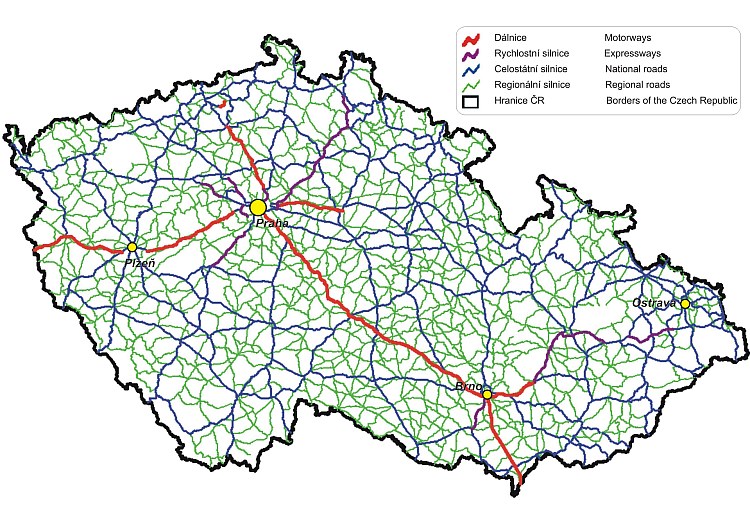 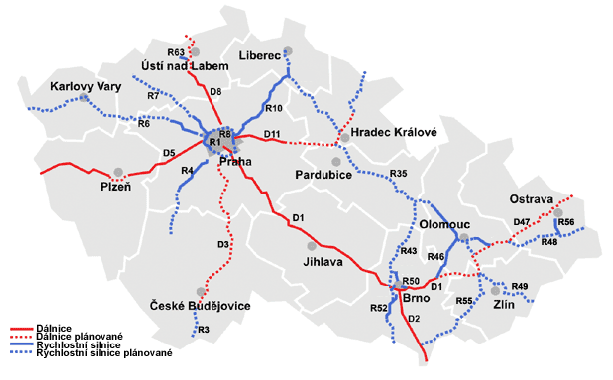 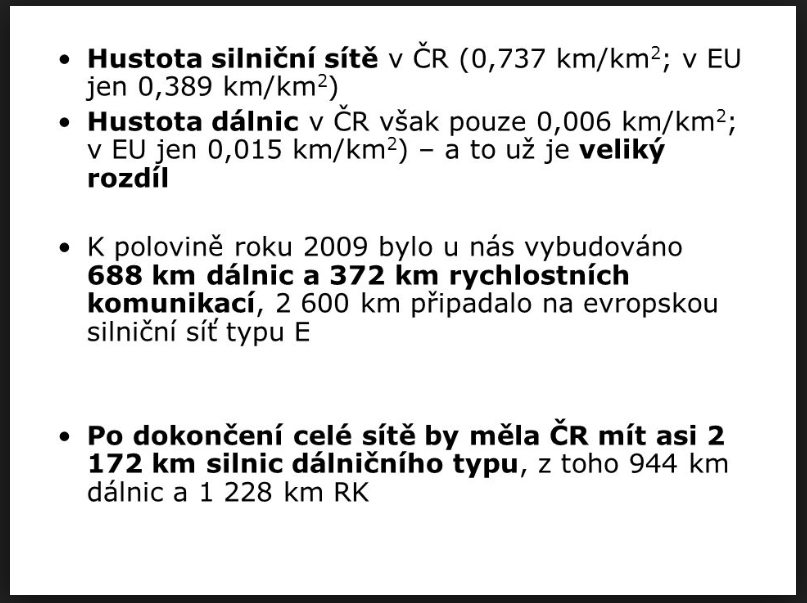 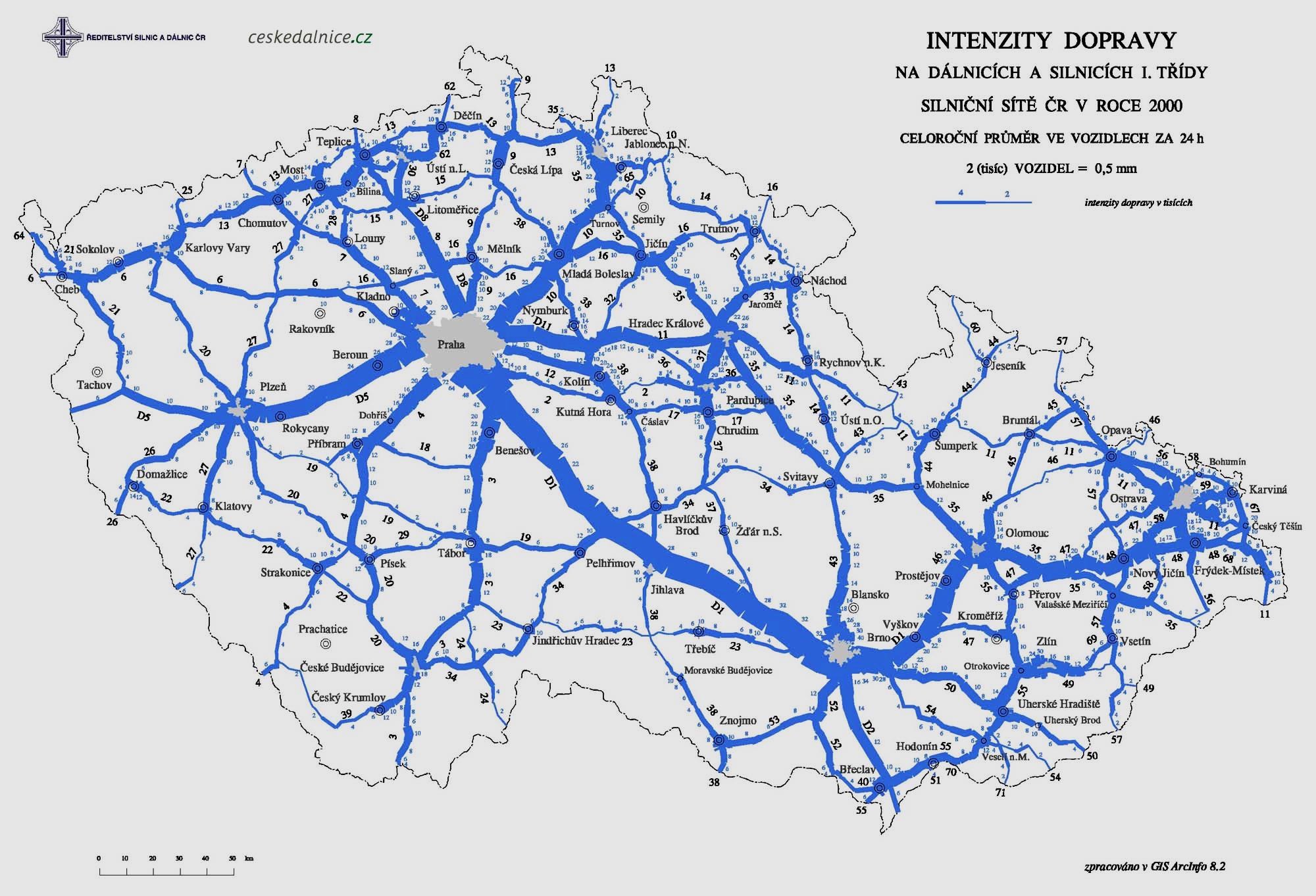 VYTÍŽENOST SILNIČNÍ SÍTĚ
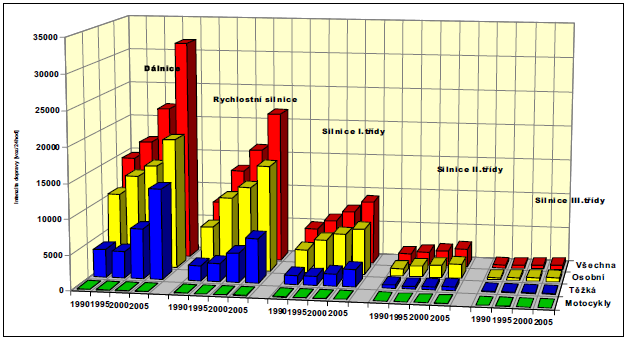 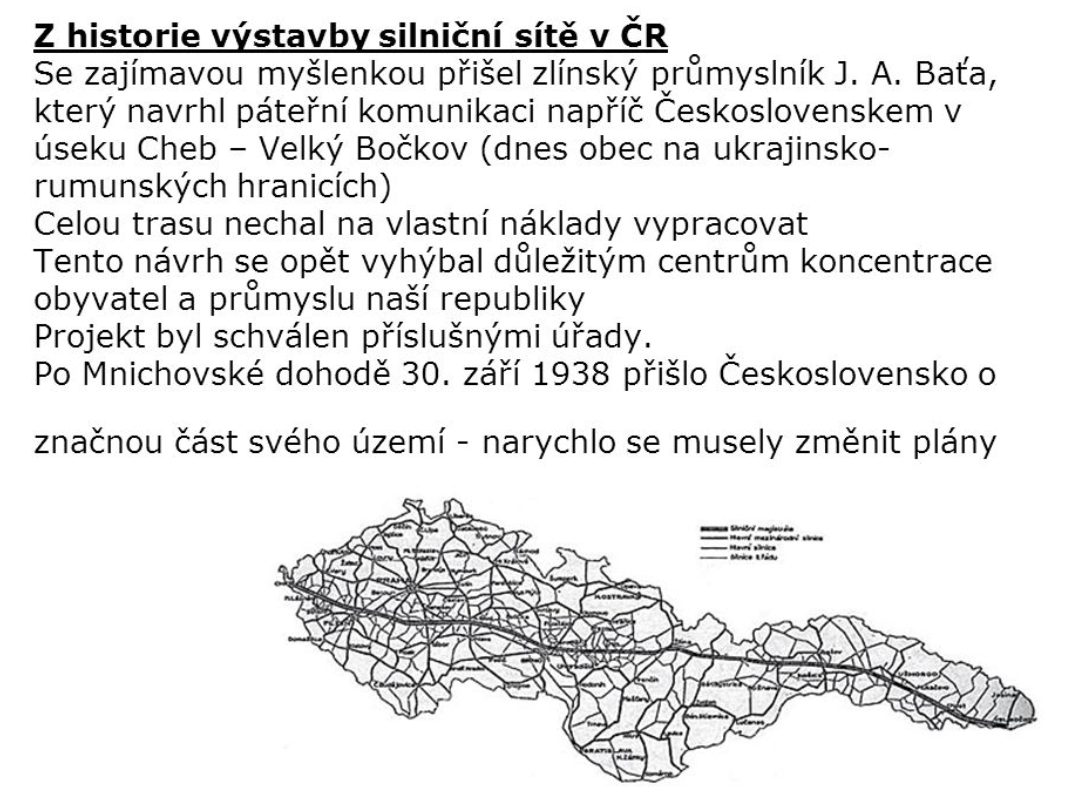 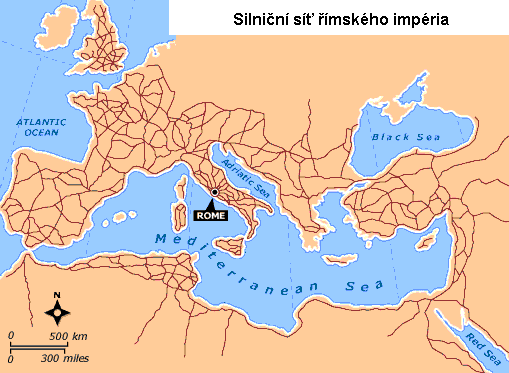 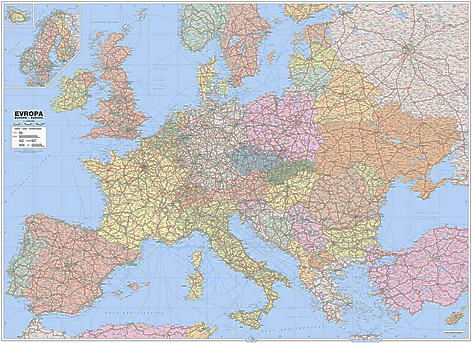 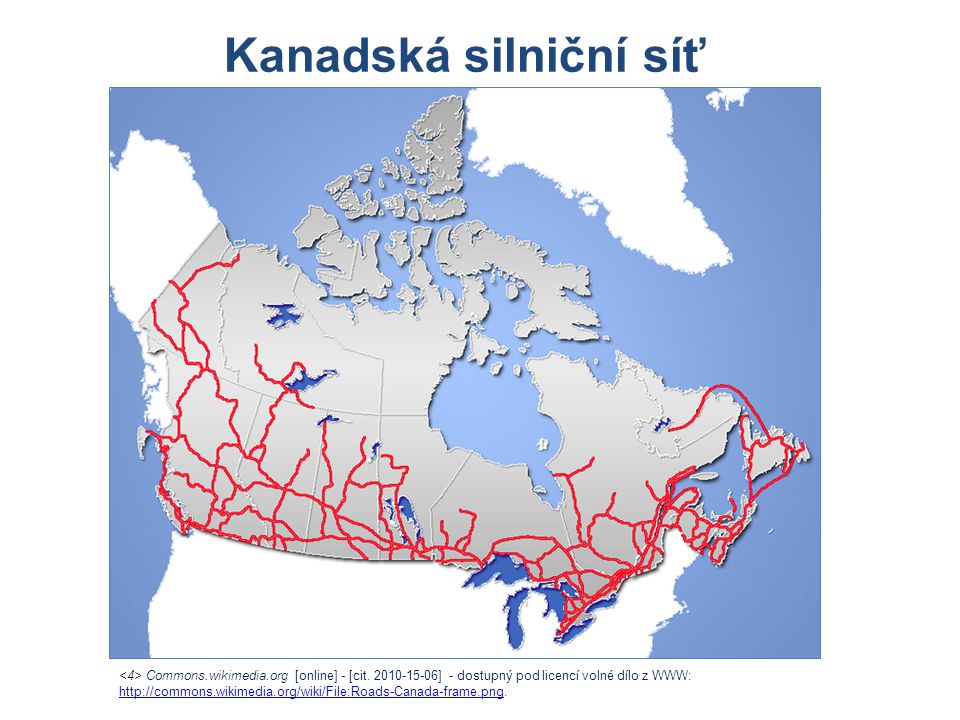 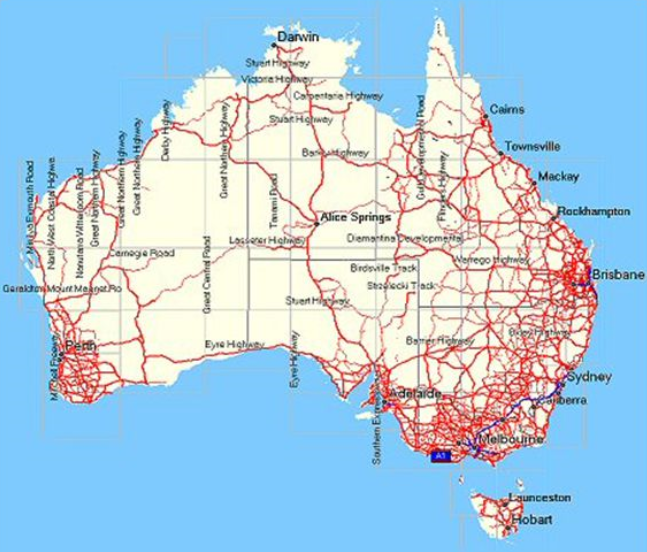 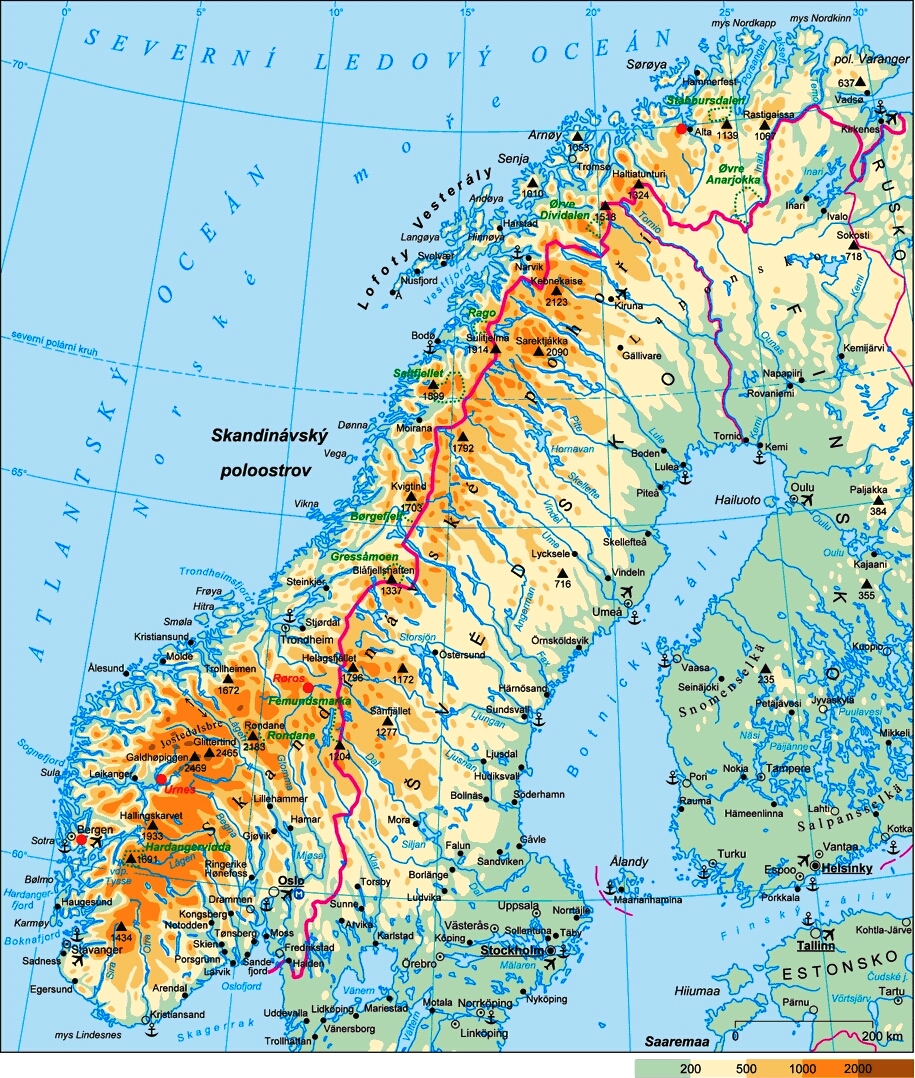 Silniční síť norska
44 % TVOŘÍ HORY
VYSOKÁ ČLENITOST POBŘEŽÍ
SILNIČNÍ SÍŤ 93822 km
1000 SILNIČNÍCH TUNELŮ
LAERDALSKÝ TUNEL 24,5 km
PŘES 200 PODMOŘSKÝCH TUNELŮ
18 000 MOSTŮ
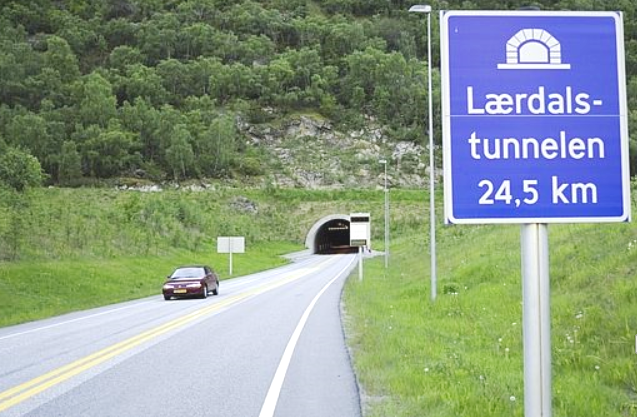 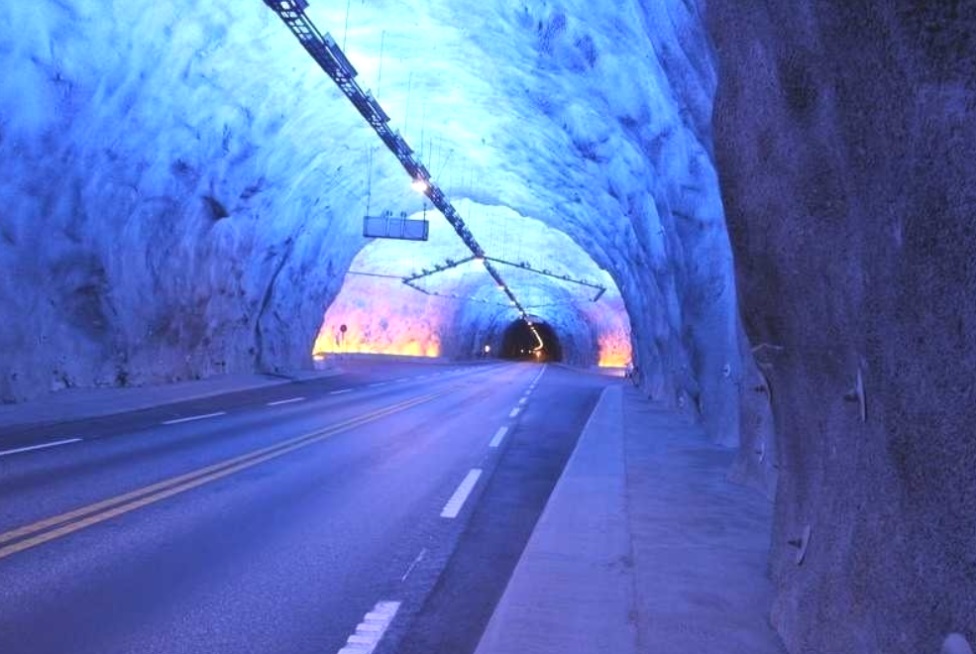 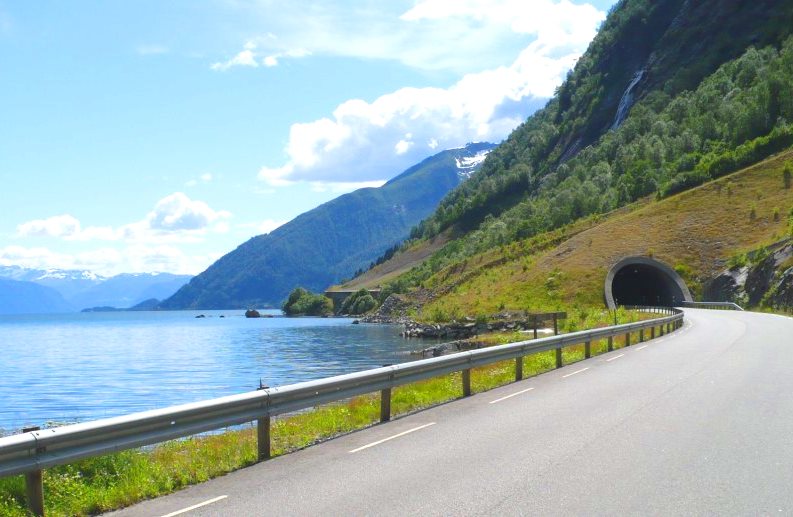 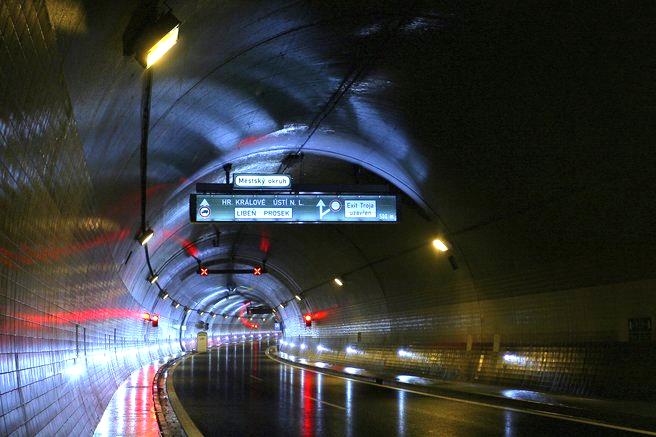 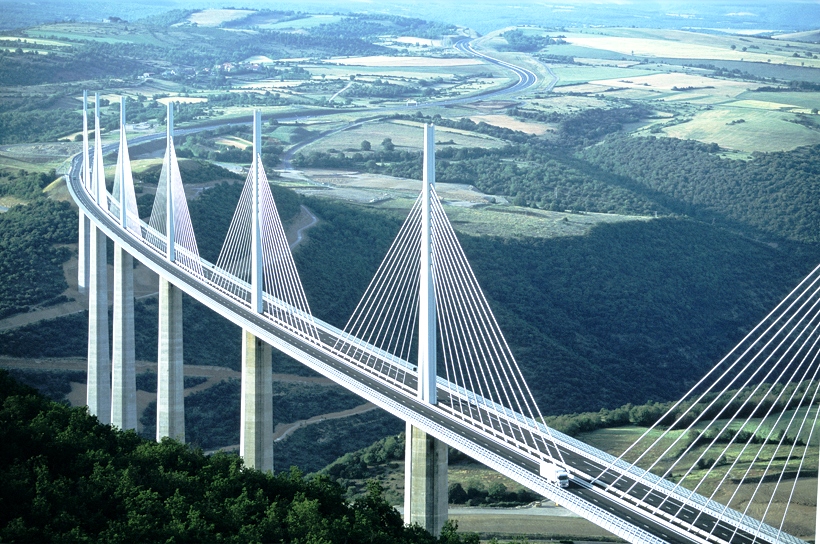 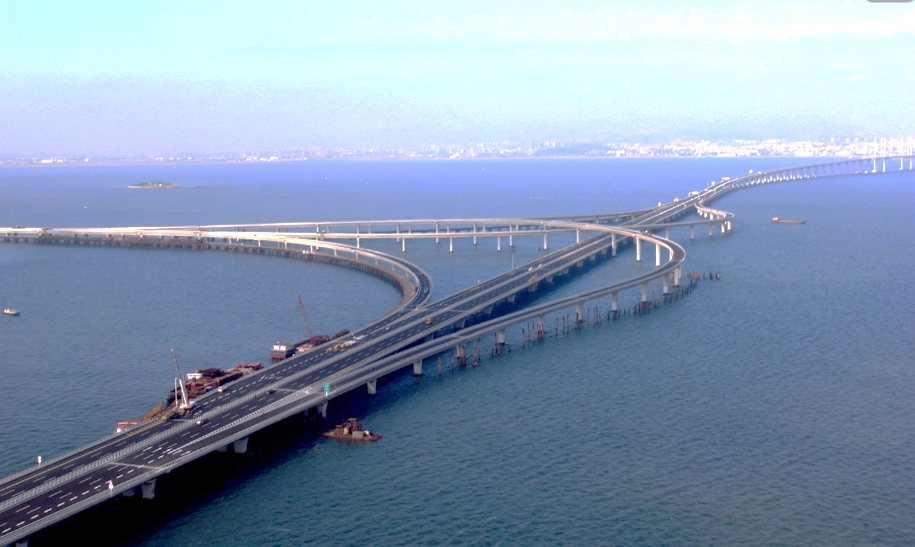 Čching tao (čína) – 42,5 km
viadukt Millau  (franciee)
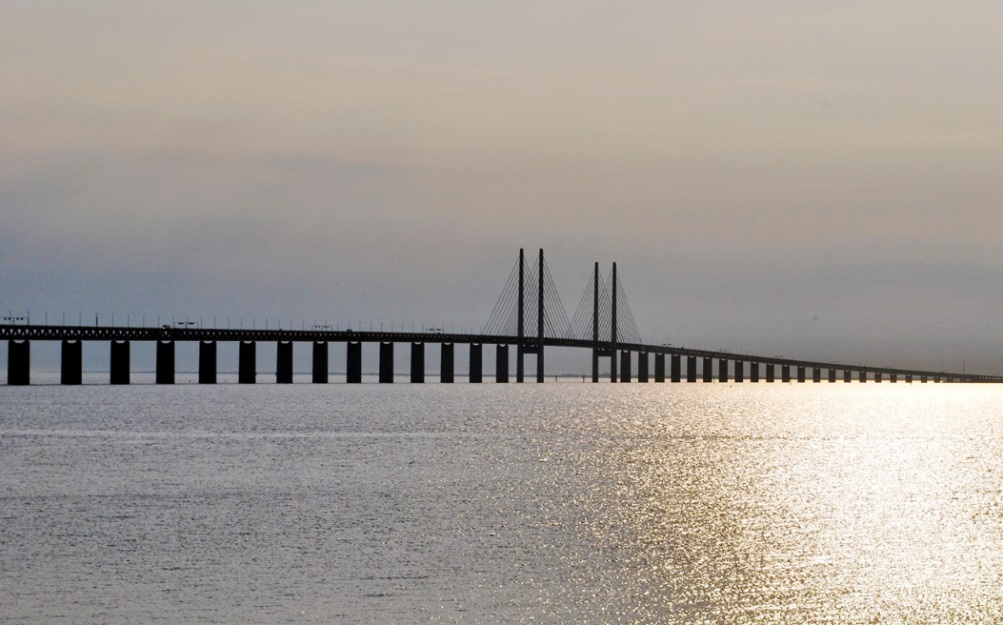 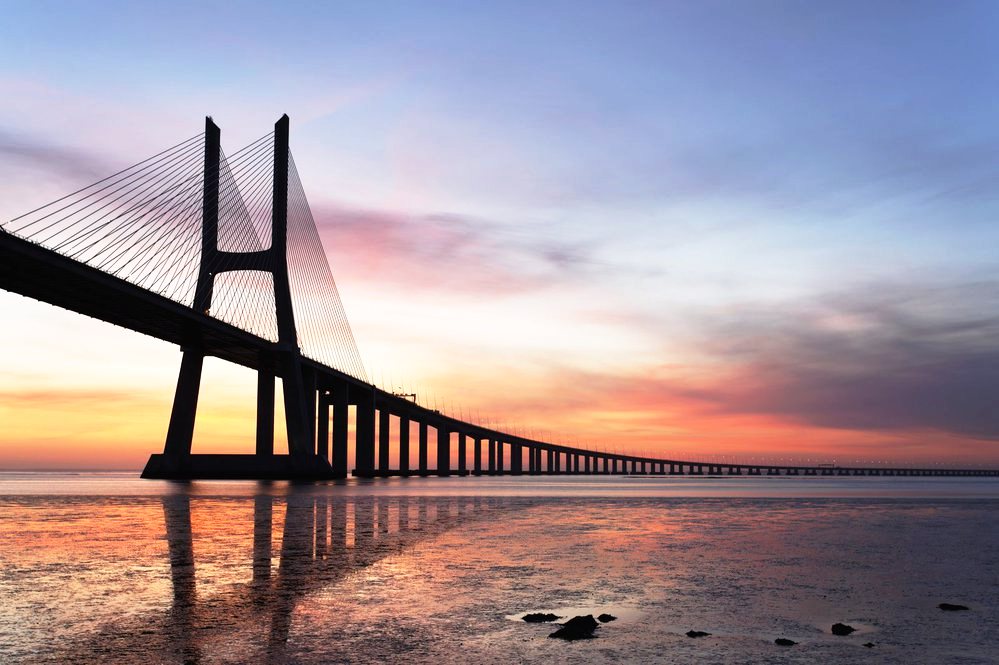 Most přes průliv Öresund 7,8 km
Vasco da Gama  17,2 km (Portugalsko)
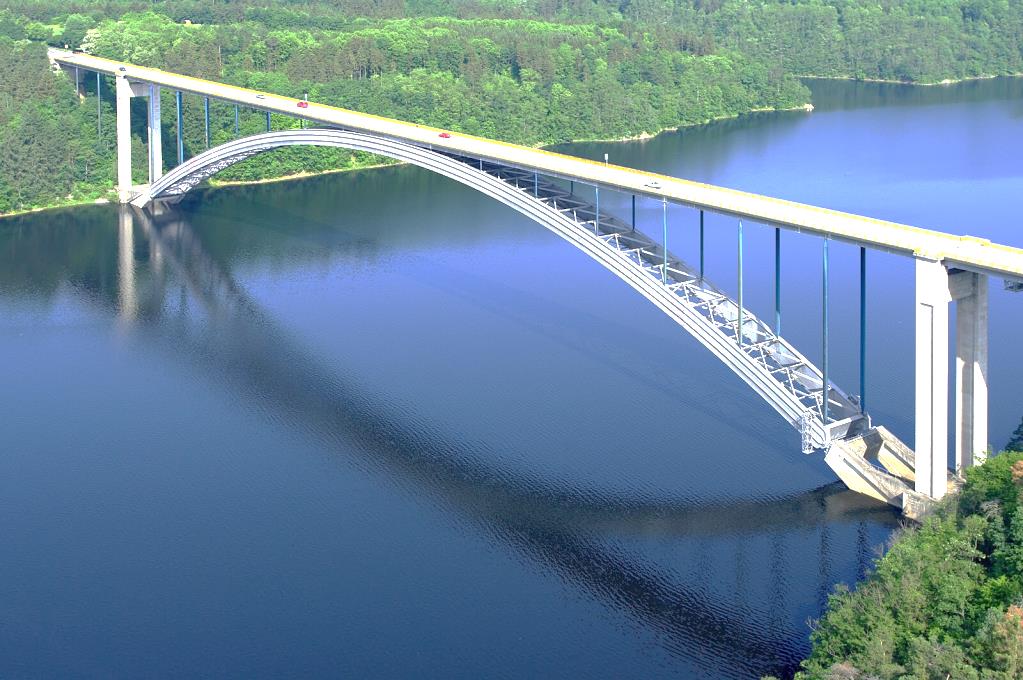 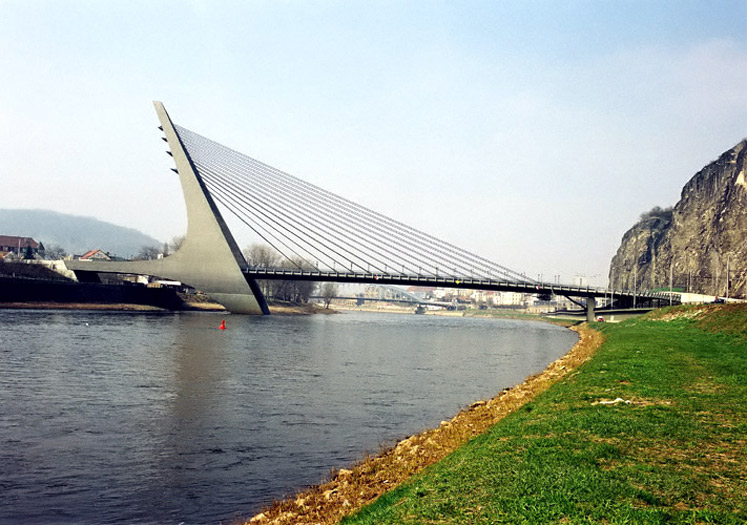 ŽĎÁKOVSKÝ MOST
MARIÁNSKÝ MOST ÚSTÍ N.L.
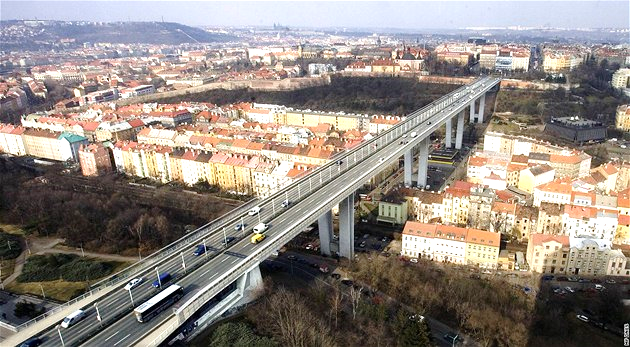 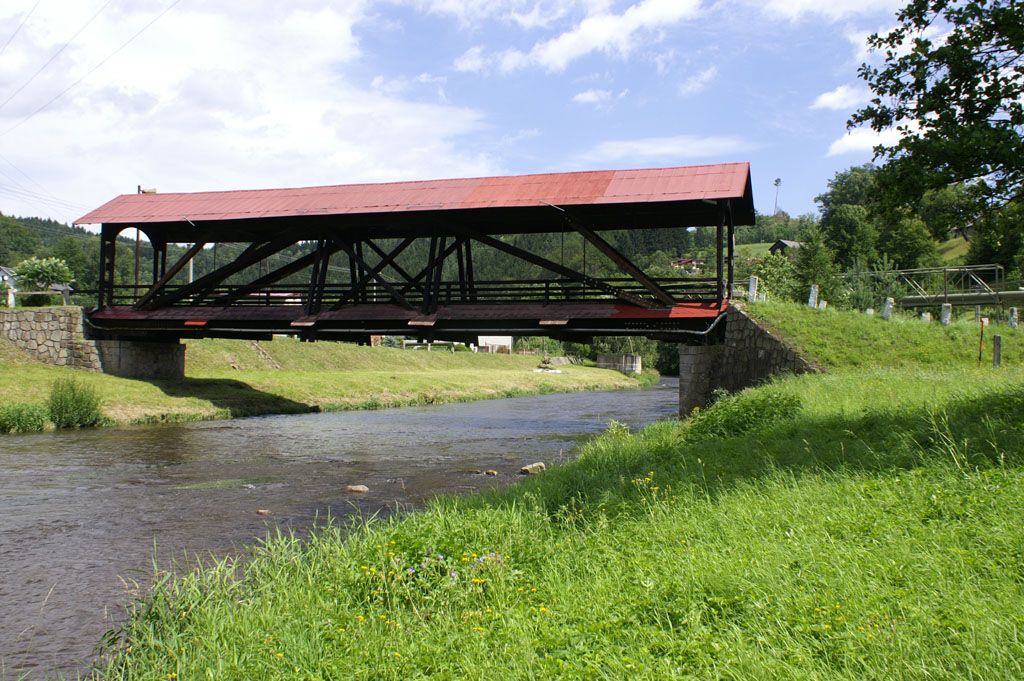 NUSELSKÝ MOST
DŘEVĚNÝ MOST SUCHOVRŠICE
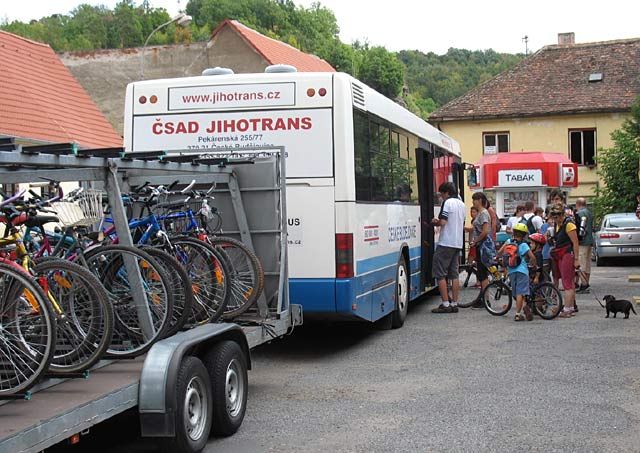 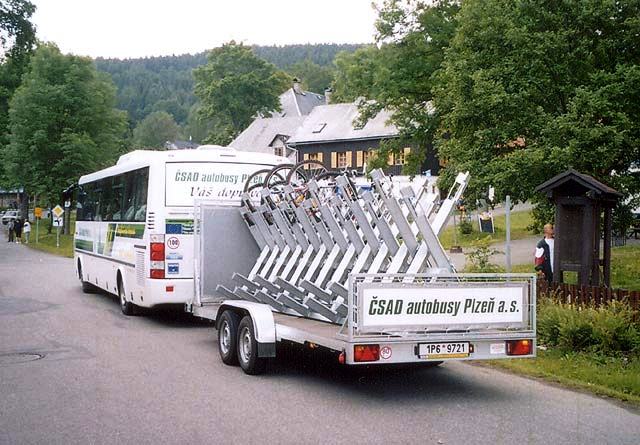 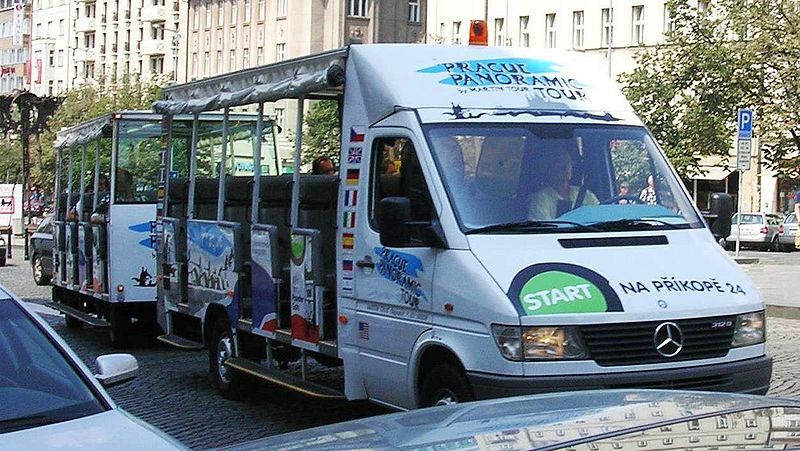 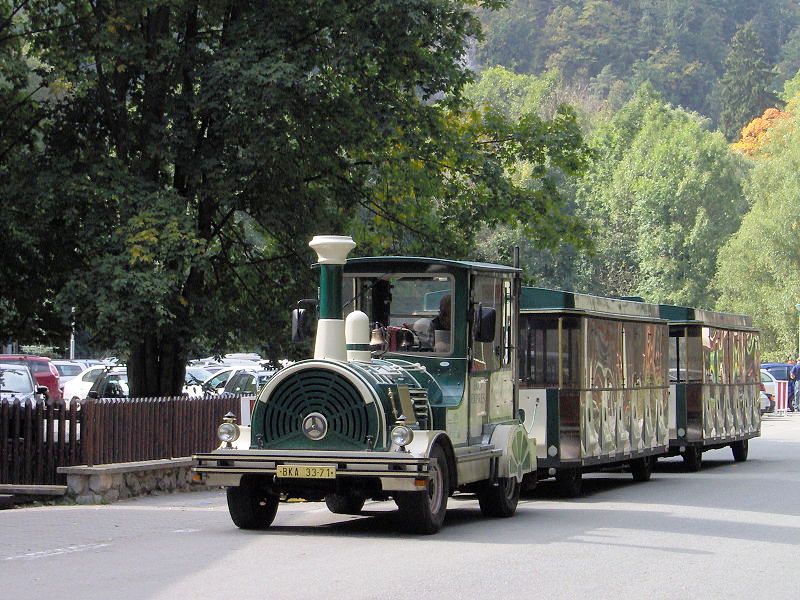 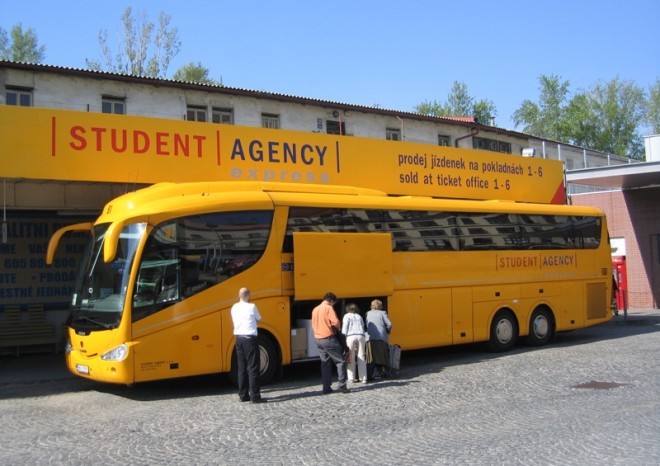 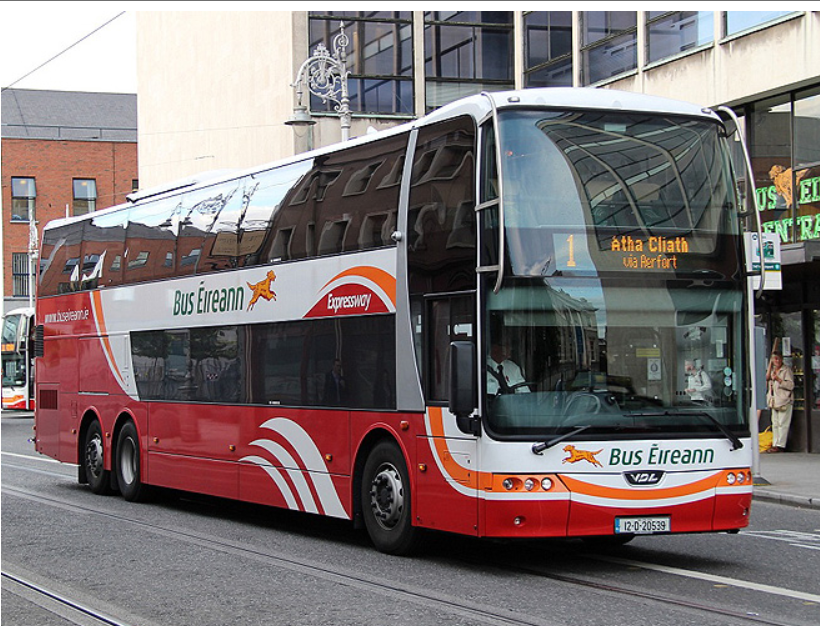 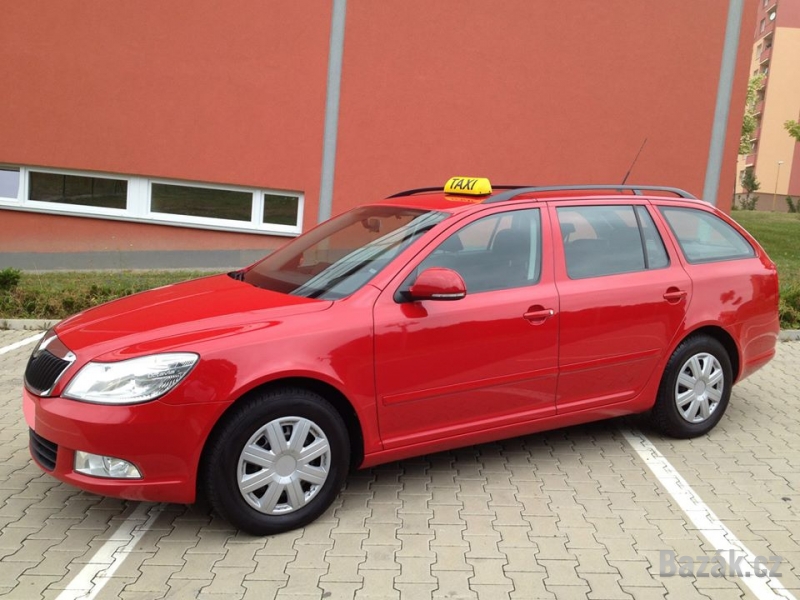 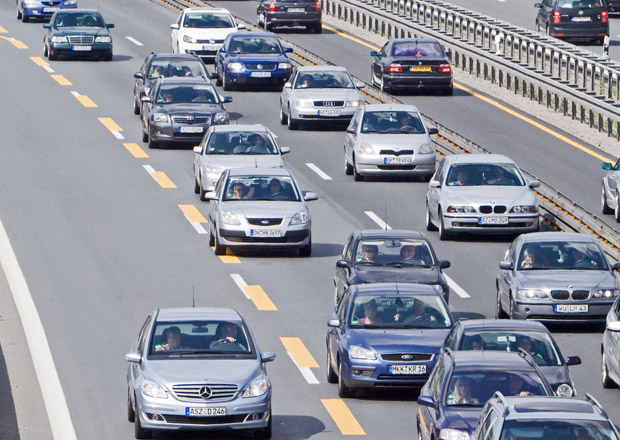 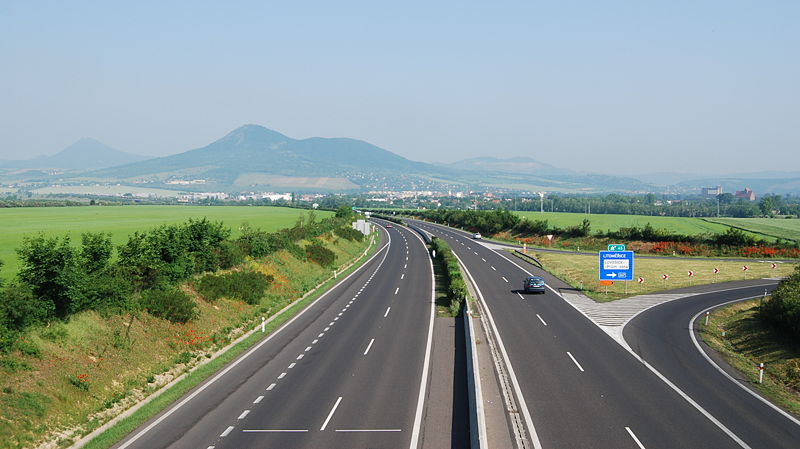 Dálnice D8 u Lovosic
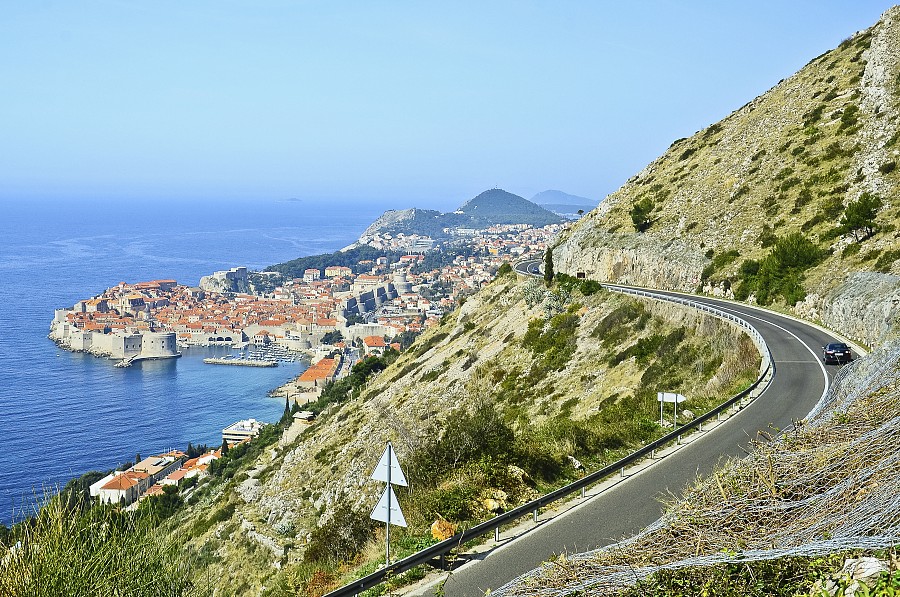 DÁLNICE V CHORVATSKU
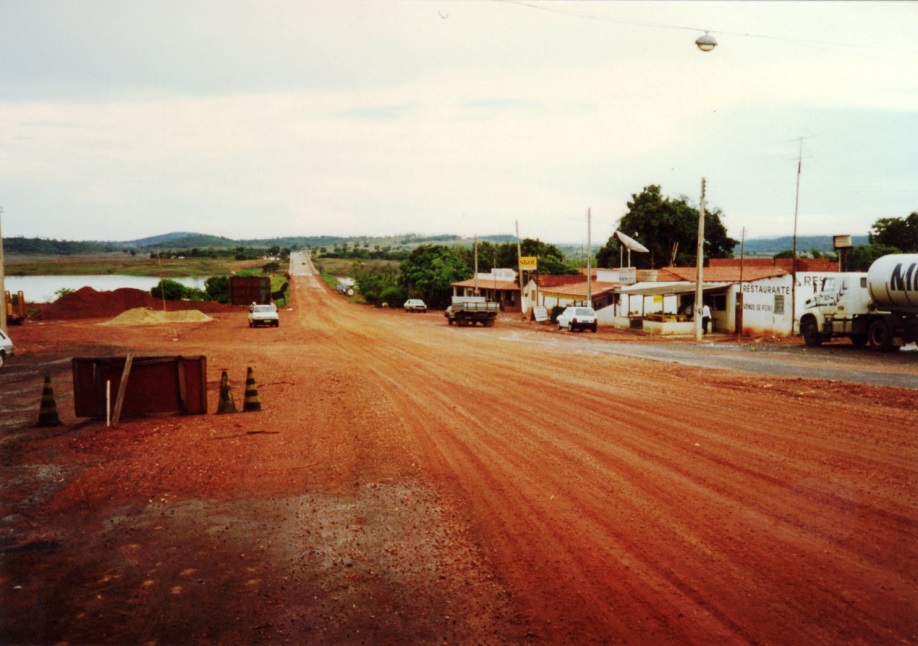 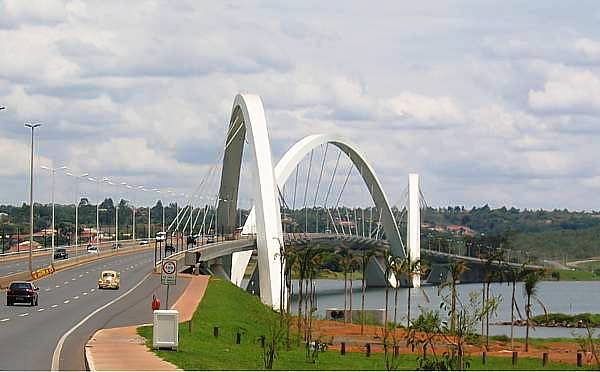 STÁTNÍ HRANICE V BRAZÍLII
DÁLNICE V MĚSTĚ BRASILIA
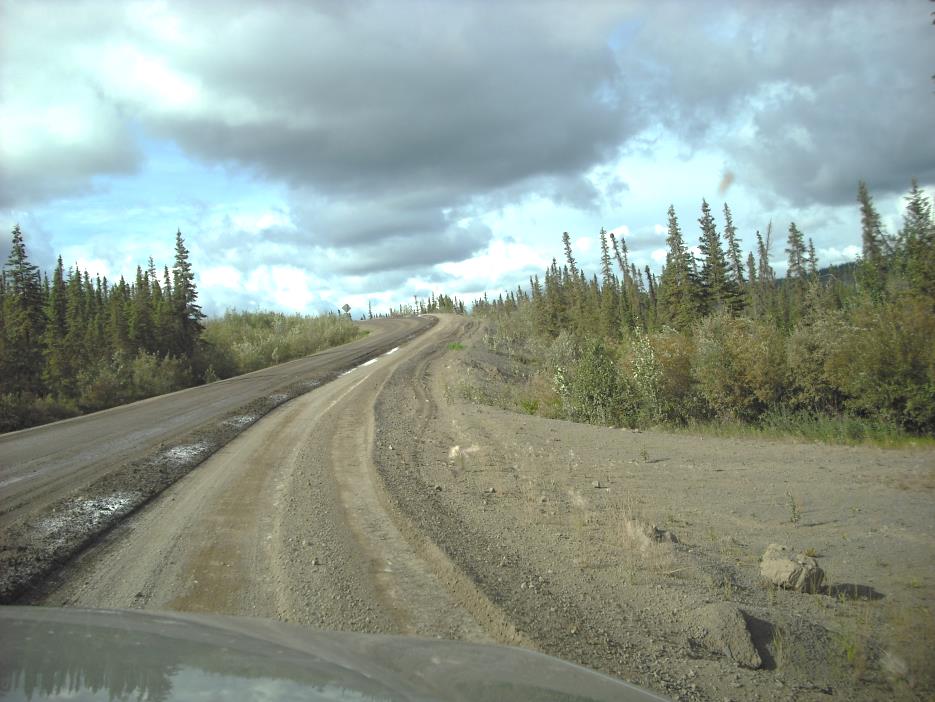 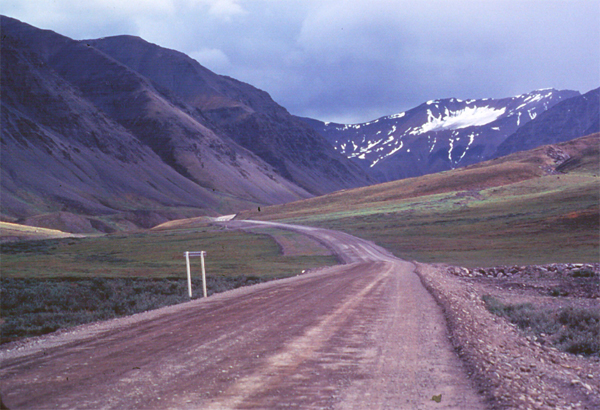 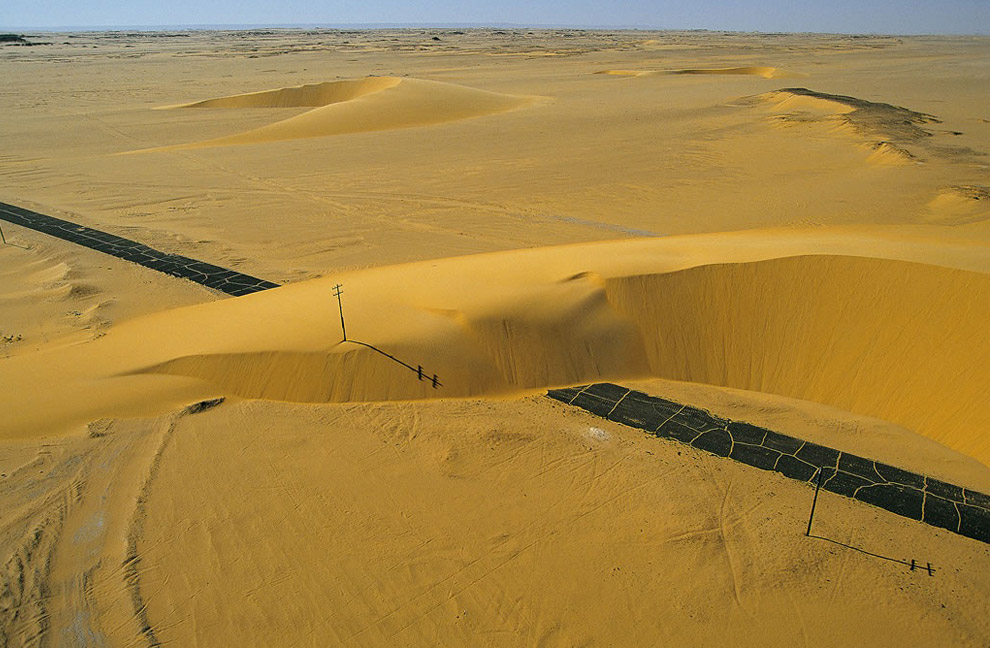 PŘEJEZD PŘE ANDY V PERU
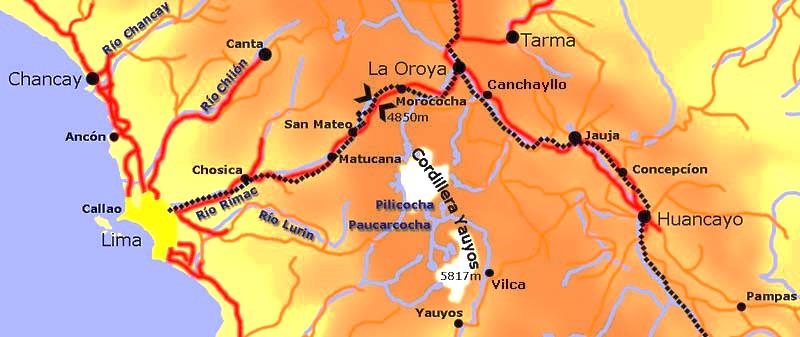 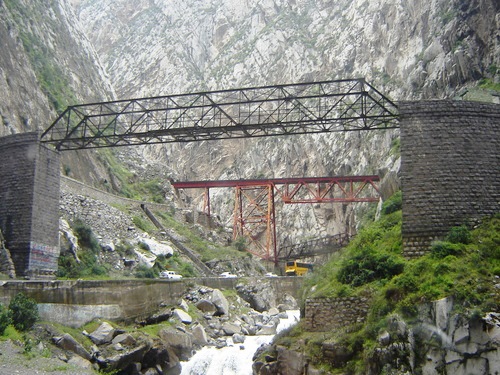 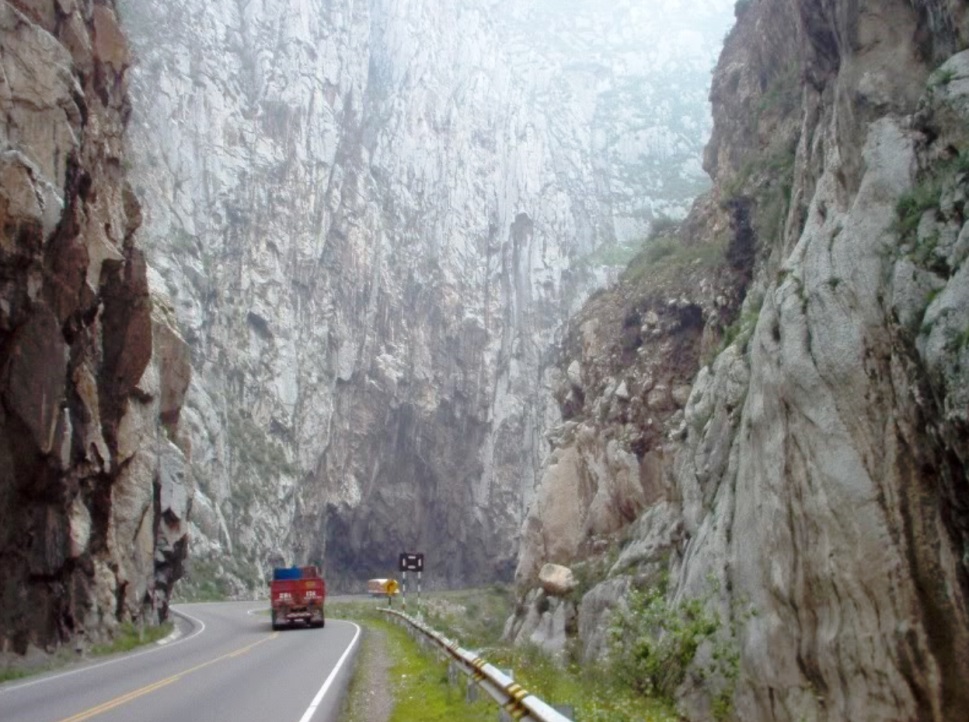 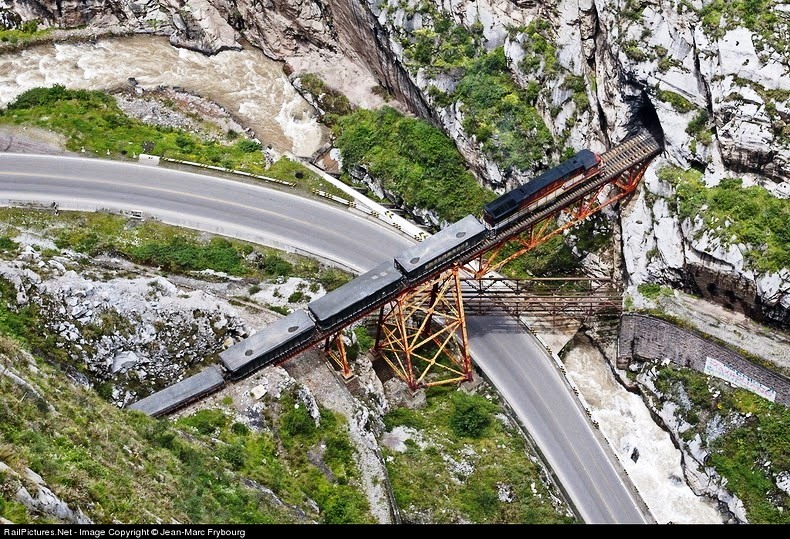 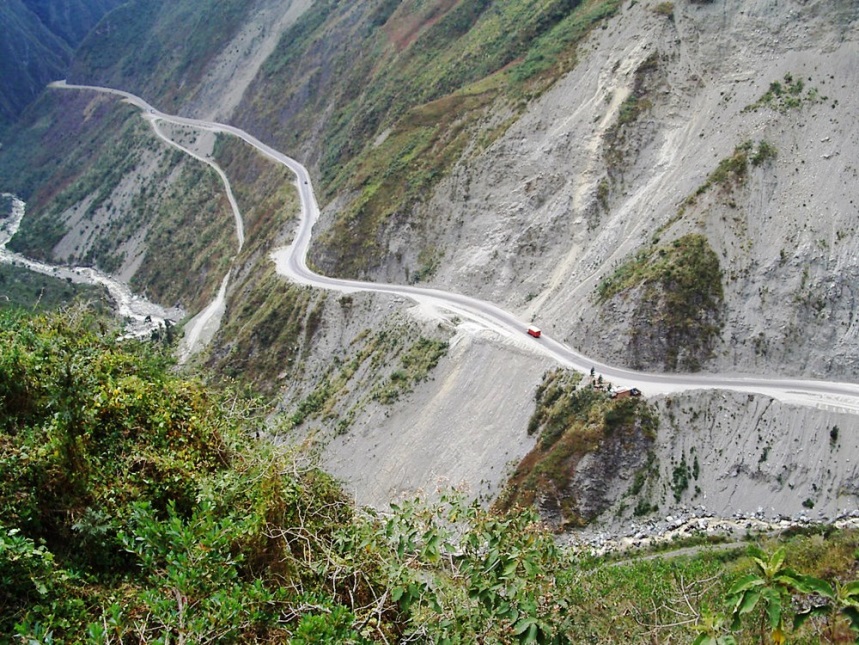 PRŮSMYK TICLIO 
4816 m.n.m.
ZA VÝCHODNÍ KORDILLEROU
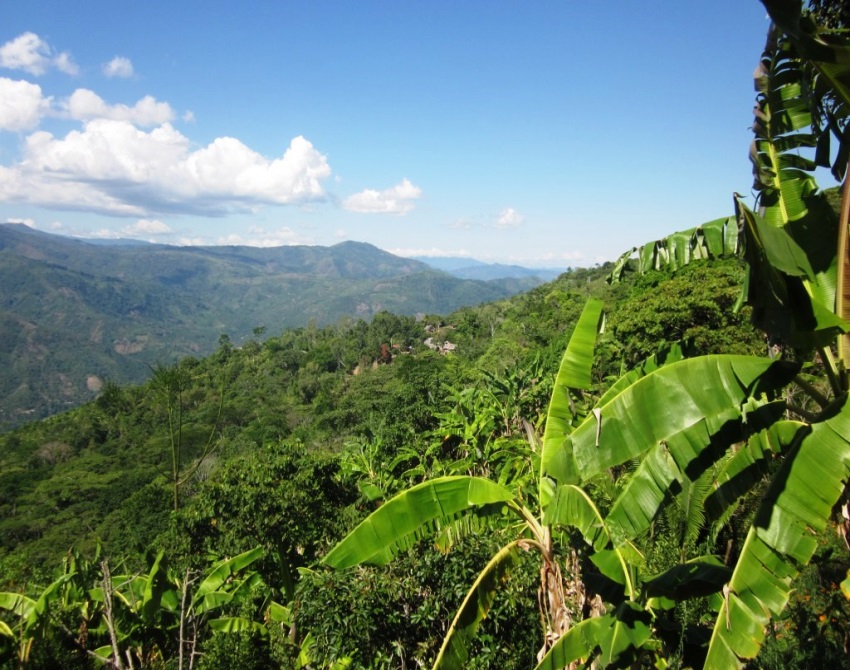 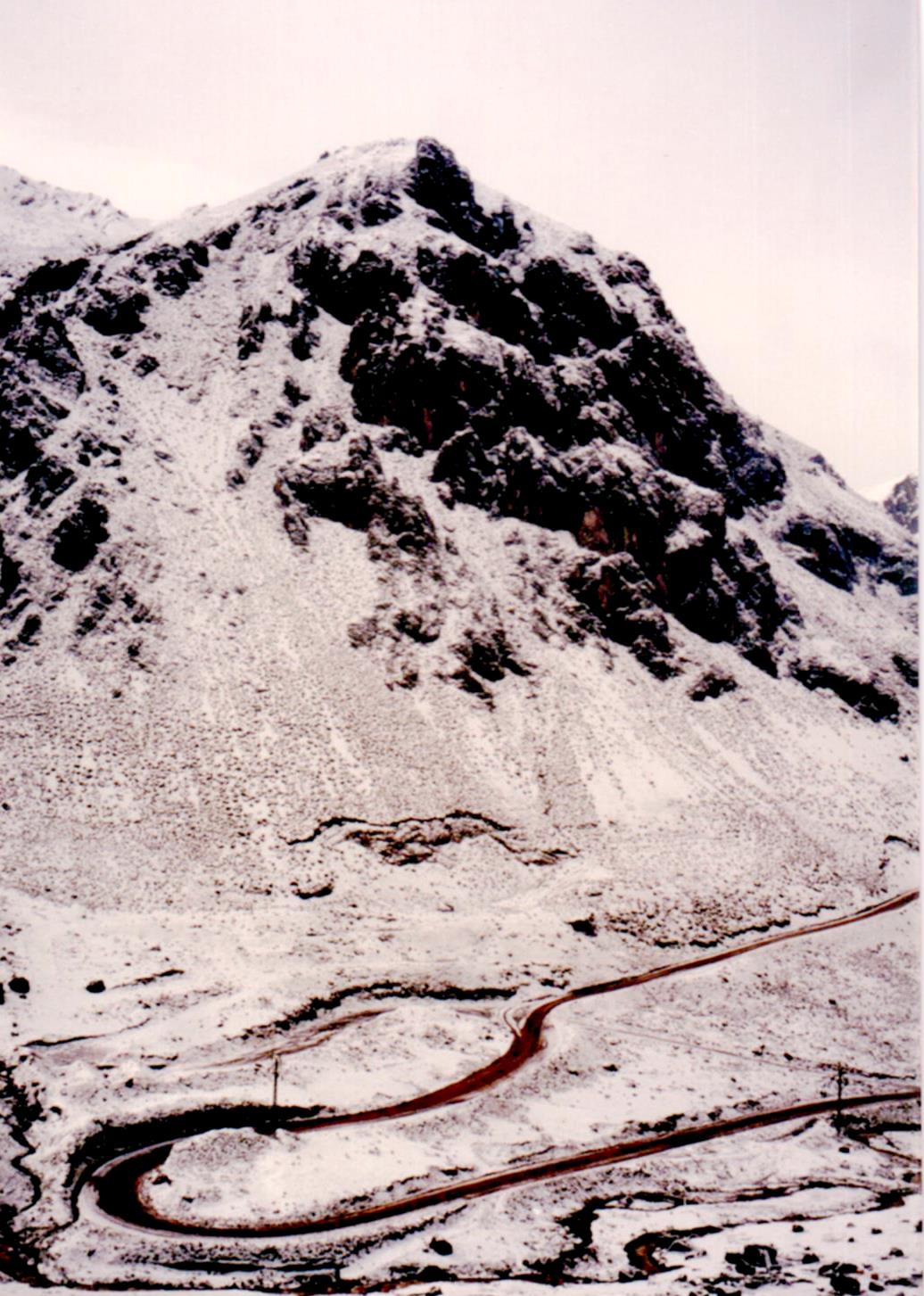 DŽUNGLE U SAN RAMÓN
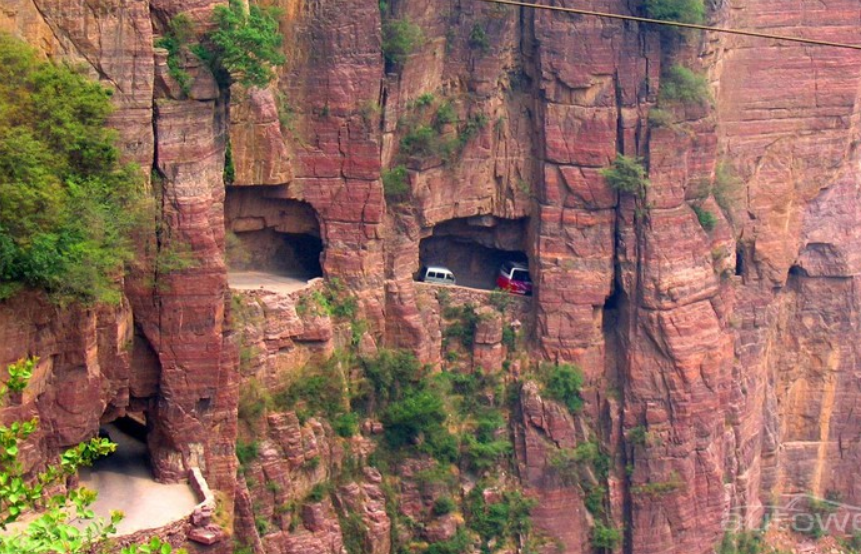 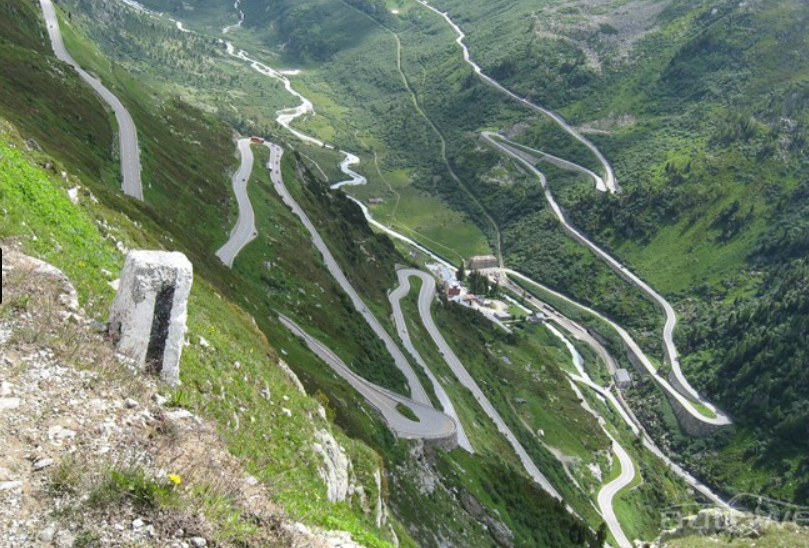 tunel Guoliang. HORY TAIHANG, ČÍNA
TROLÍ STEZKA, NORSKO
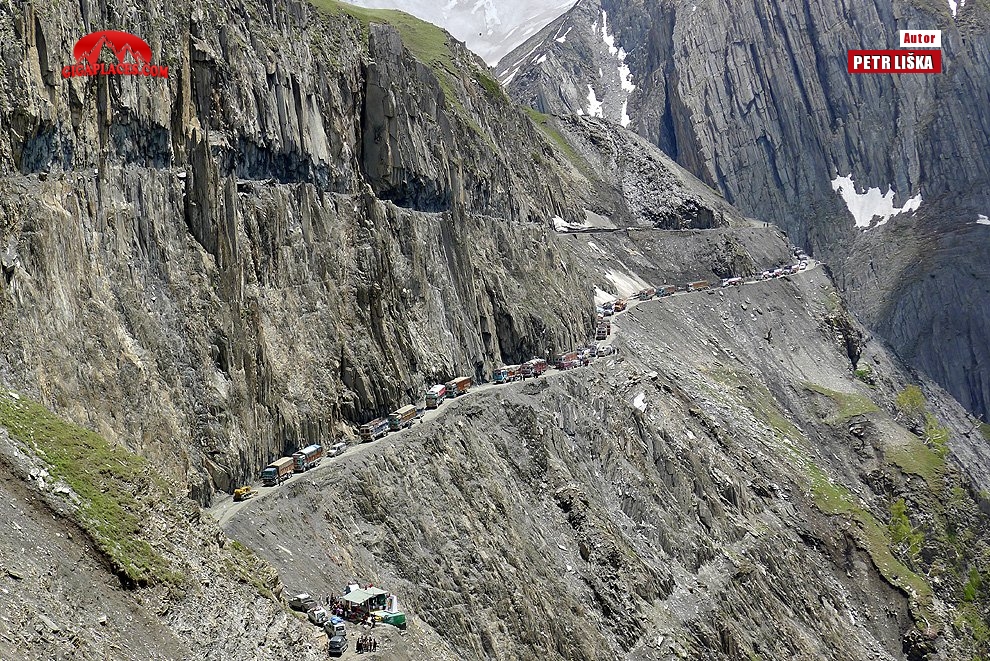 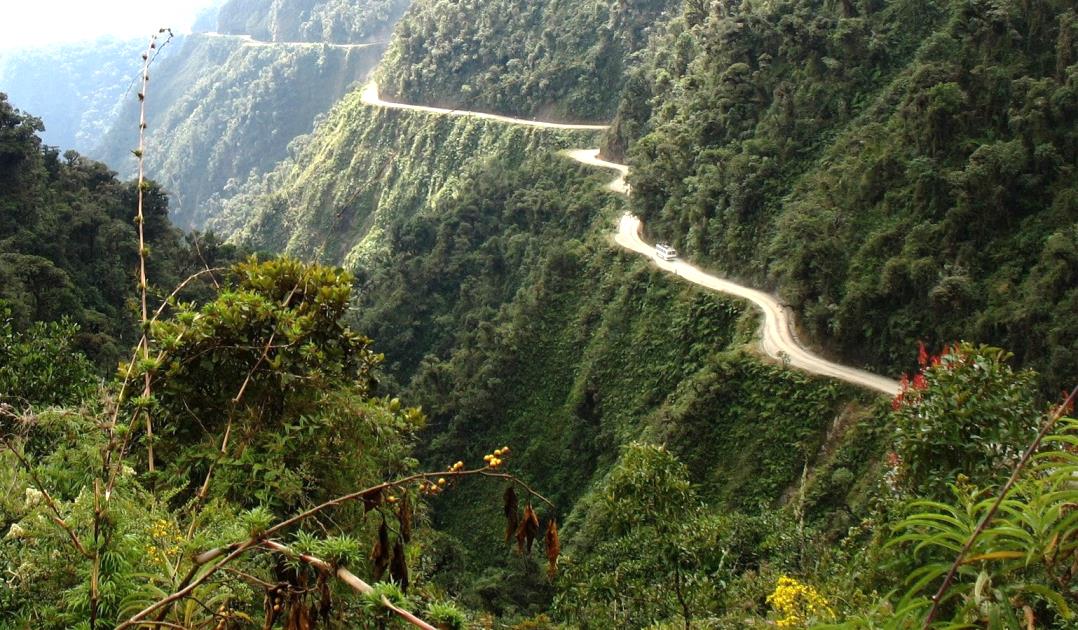 (SILNICE LA PAZ – COROICO (BOLIVIE)
silnice ze Šrinagáru do Léhu (INDIE)
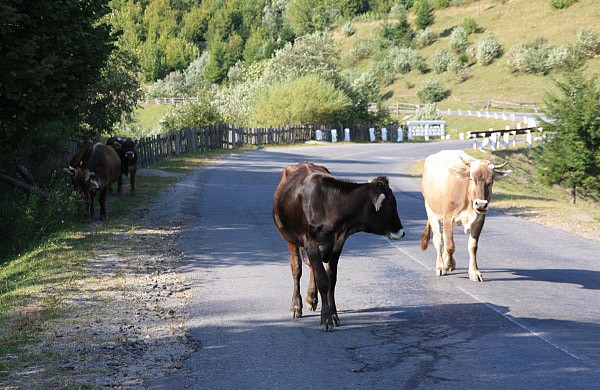 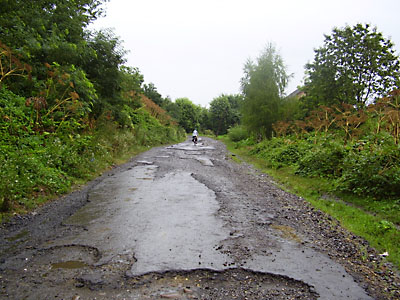 cestA do Siněviru – ZAKARPATSKÁ UKRAJINA
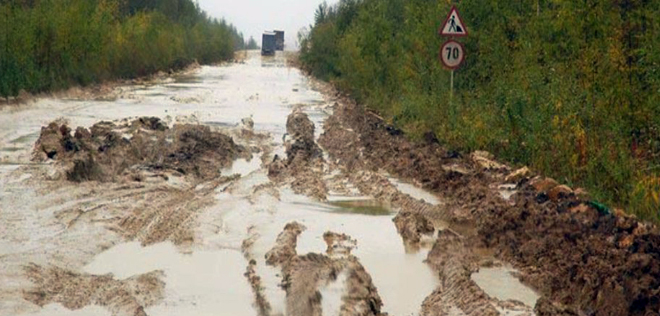 SILNICE LENA (JAKUTSKO))
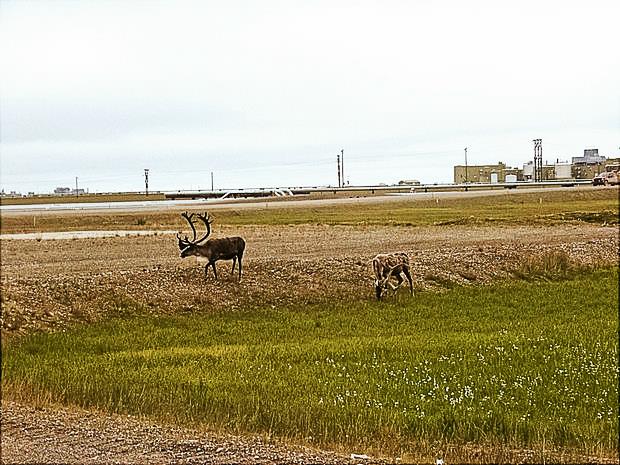 PRUDHOE BAY ALASKA
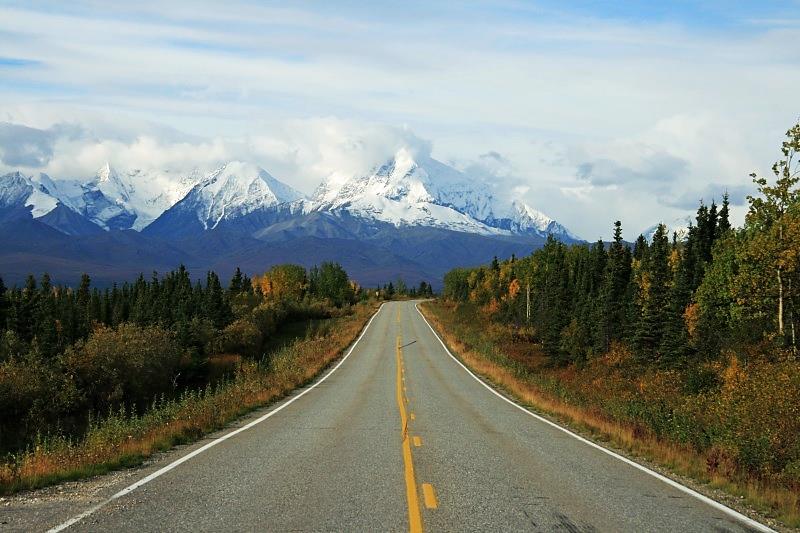 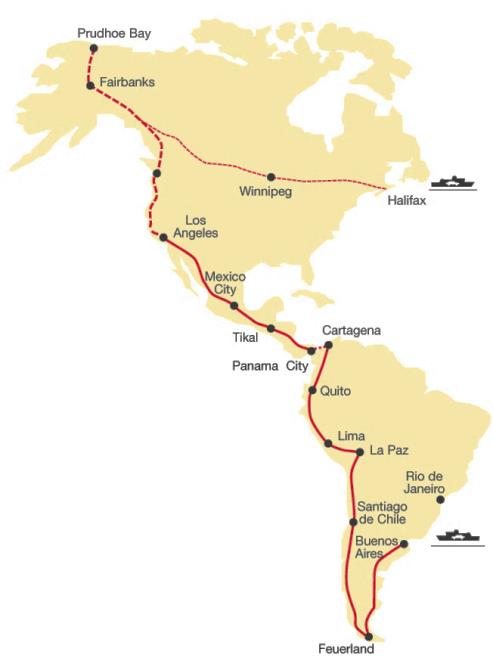 ALASKA
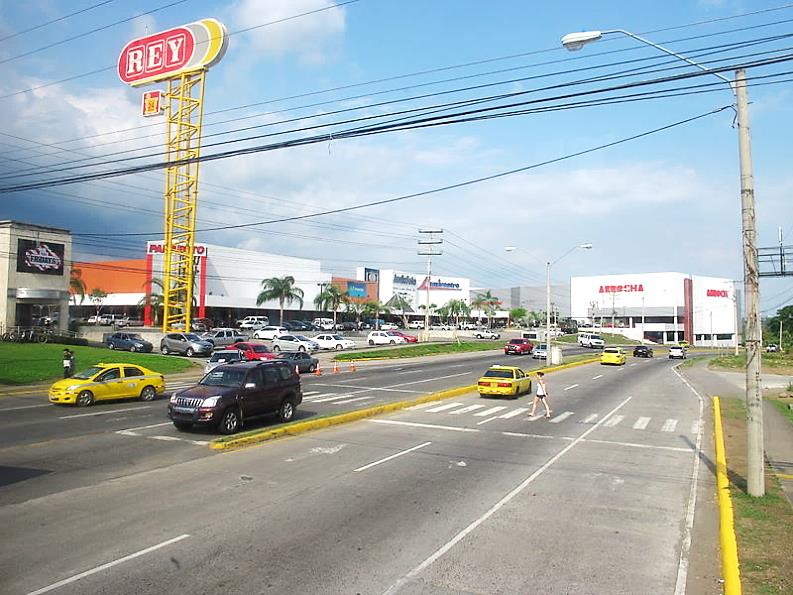 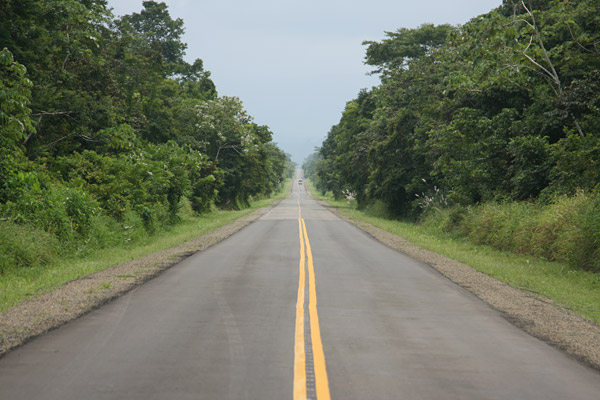 PANAMA
MEXICO
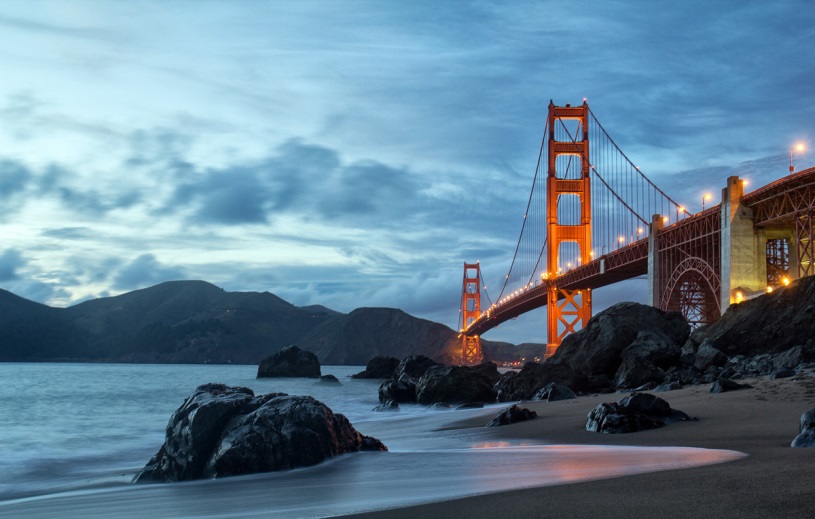 USA
PANAMA
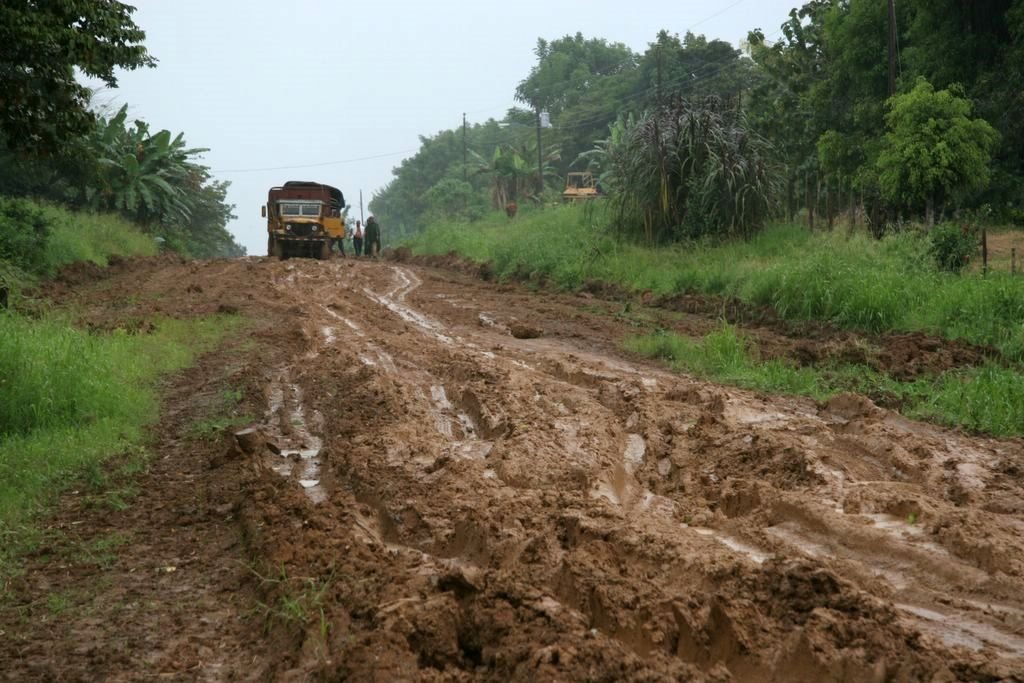 PANAMA
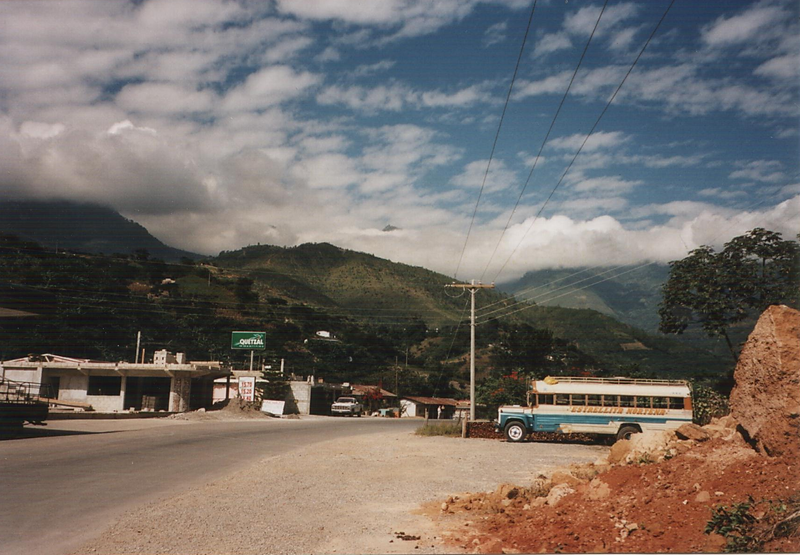 GUATEMALA
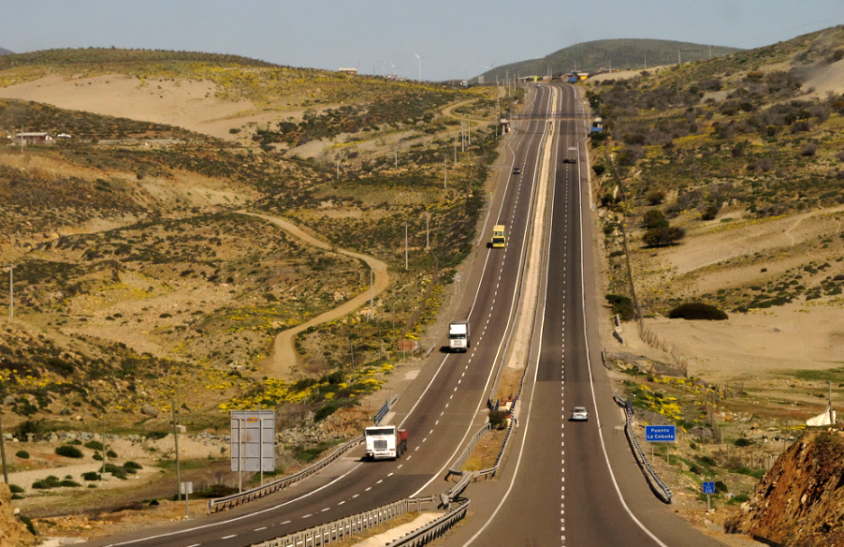 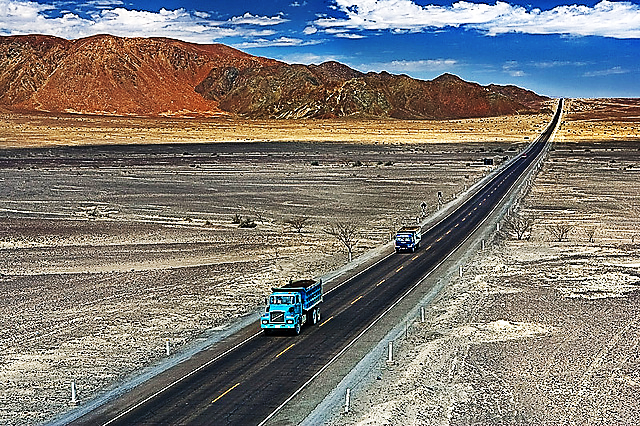 PERU
CHILE
PANAMERICANA
HIGHWAY –
48 000 km
DARIEN GAP – PŘERUŠENÍ MEZI PANAMOU A KOLUMBIÍ
nejdelší dálnicE NA ÚZEMÍ JEDNOHO STÁTU
"Trans-Canada Highway (TCH)" délKA 7821 km
NEJDELŠÍ AUTOBUSOVÁ LINKA NA SVĚTĚ
RIO DE JANEIRO – LIMA,
 DÉLKA 6200 km, 102 hodin, 185 €
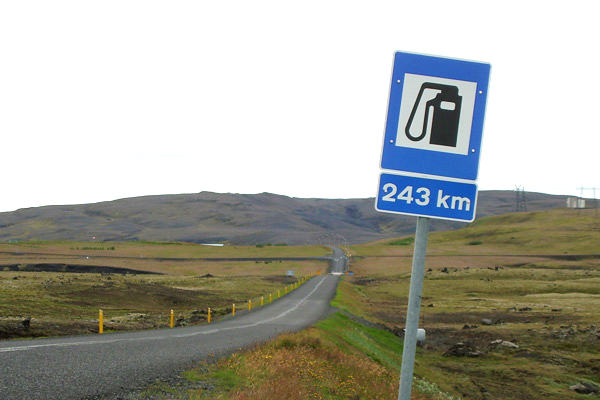 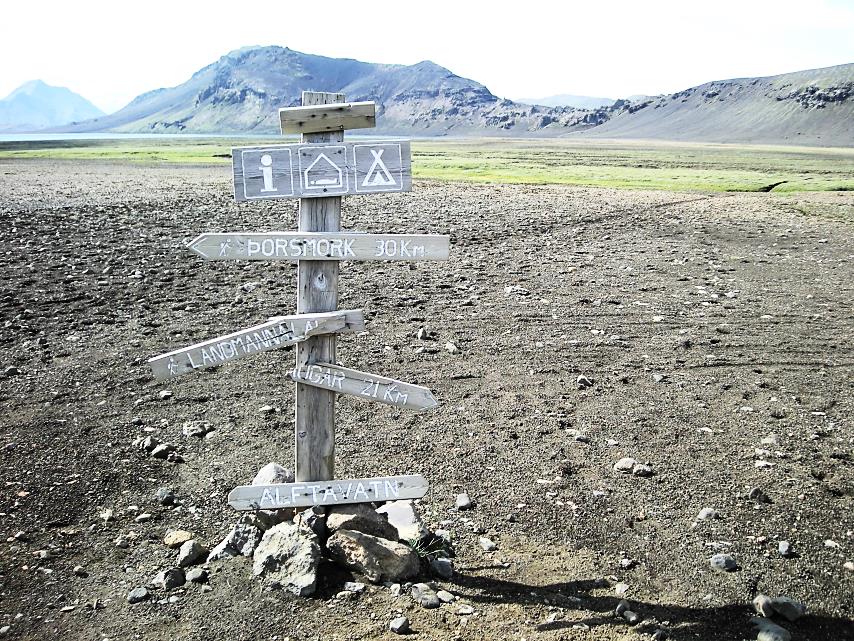 ISLAND
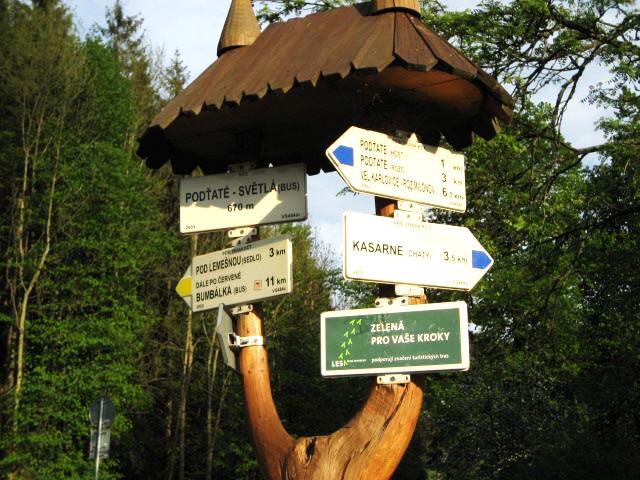 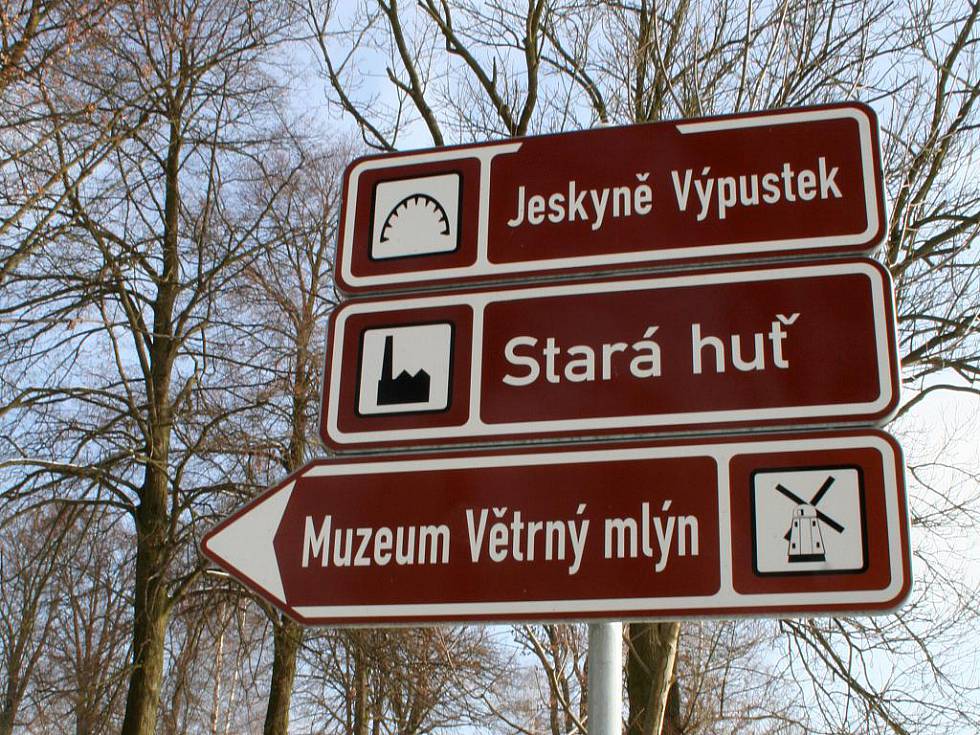 SILNIČNÍ DAŇ
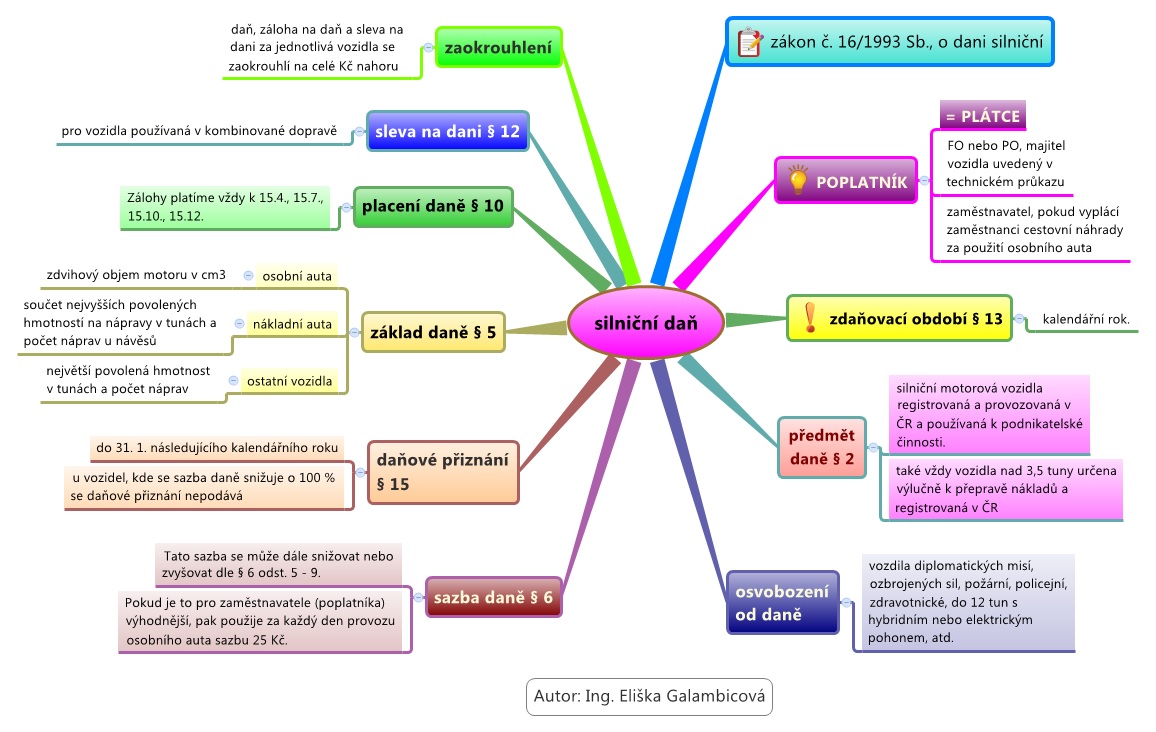 obslužná a technická zařízení
čerpací stranice
motoresty, motely a autokempy
servisní opravny a autoservisy
odpočívadla
služby celní policie
odtahová a havarijní služba
dopravní policie
Záchranná služba vč. vrtulníků
telefonní síť podél dálnic
odkliz sněhu + posyp inertním  materiálem v zimním období
informace na tabulích u dálnic
SÍTĚ ČERPACÍCH STANIC
Přehled o POČTU ČERPACÍCH STANIC K 30.6.2015
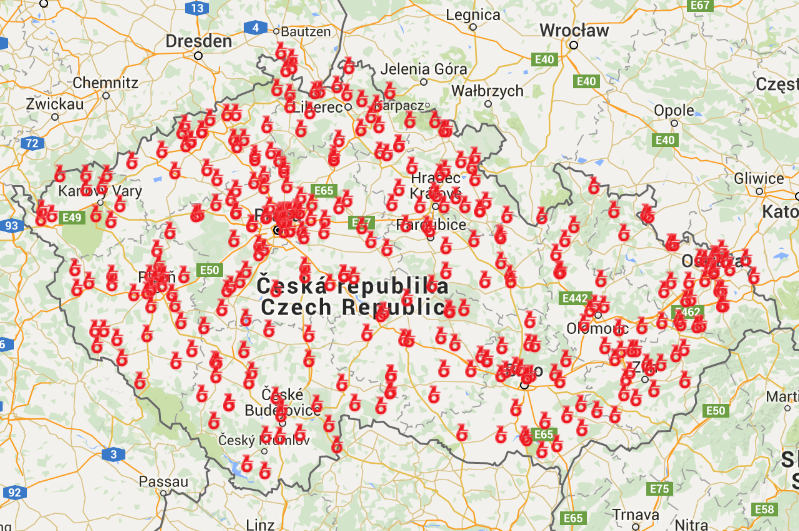 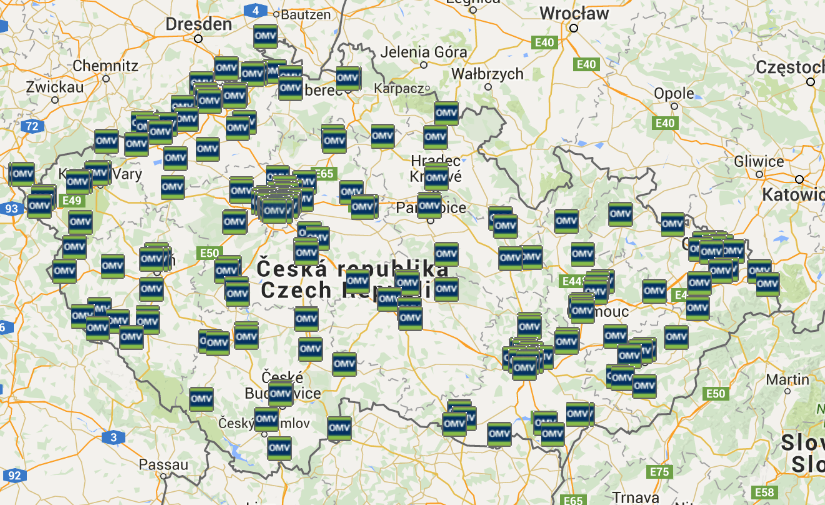 OMV
BENZINA
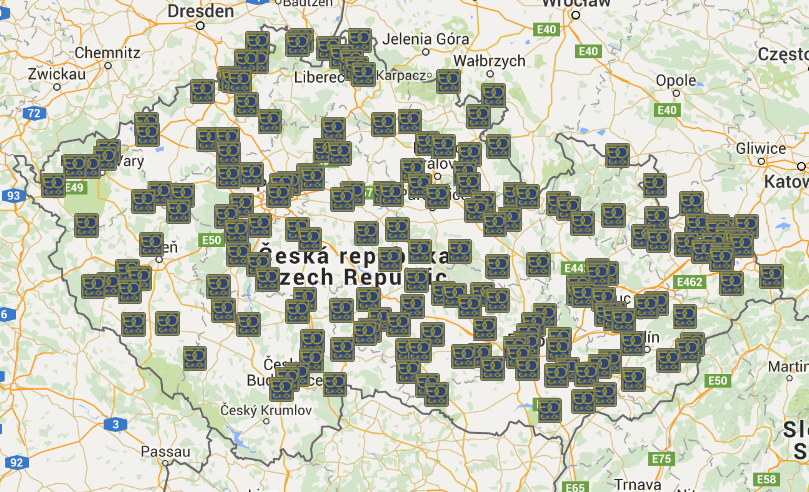 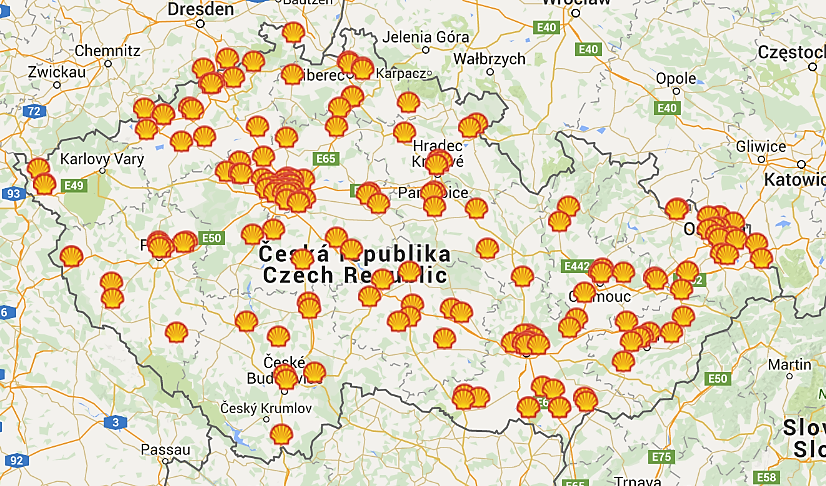 EUROOIL
SHELL
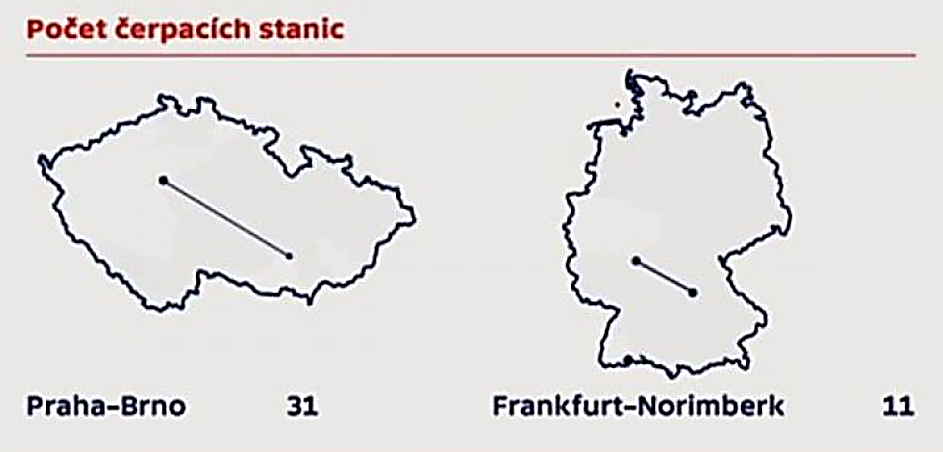 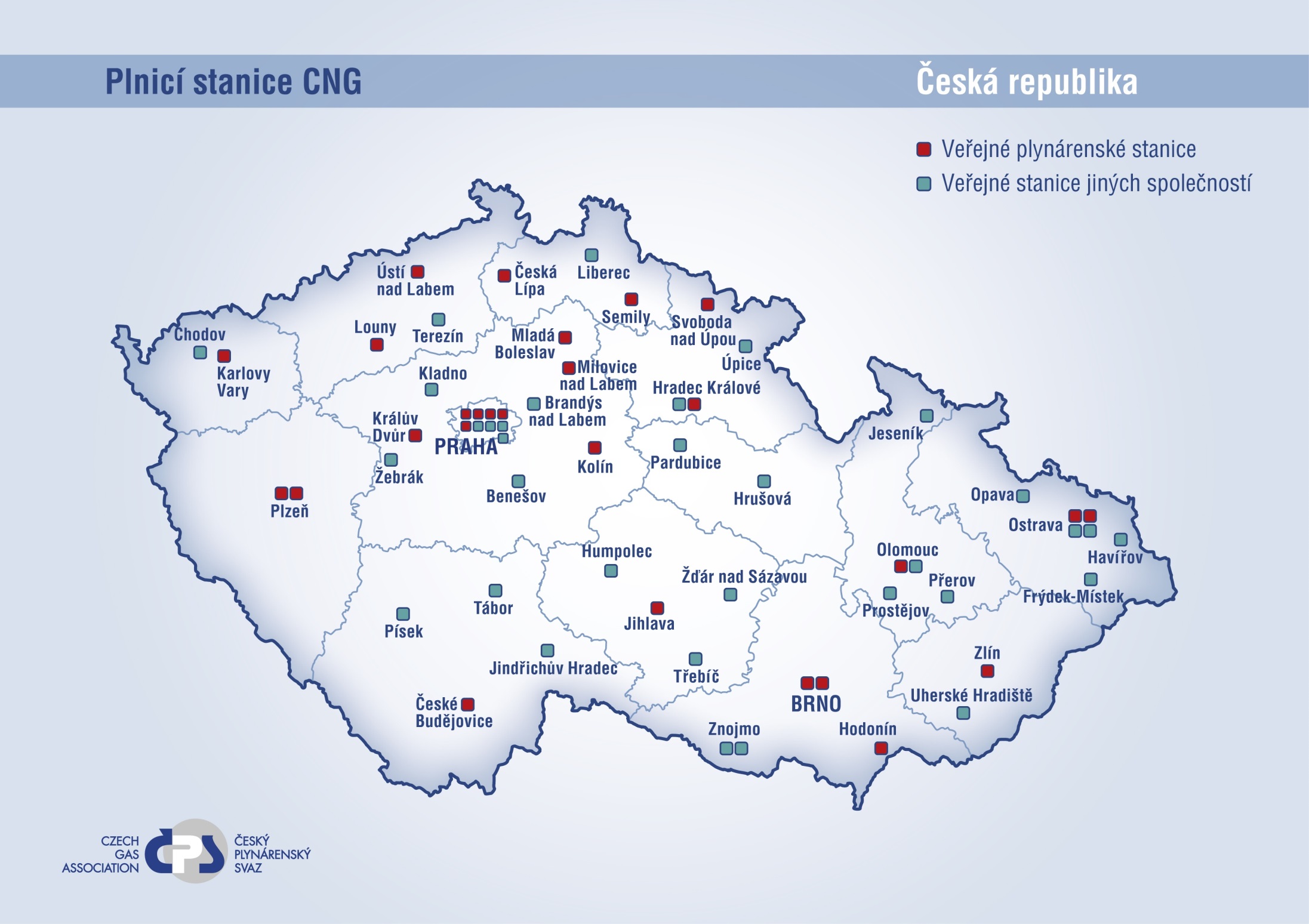 2014
NABÍJECÍ STANICE PRO ELEKTROMOBILY
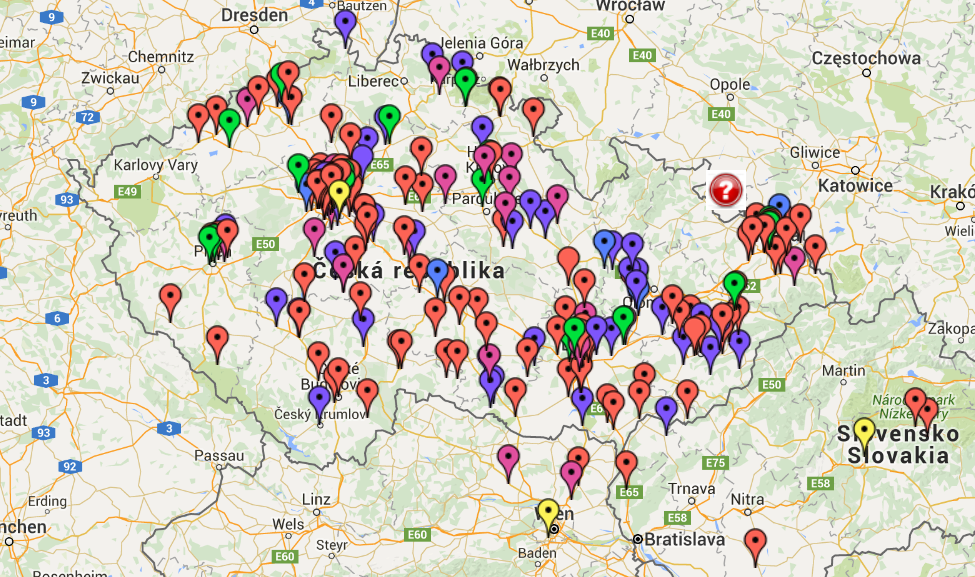 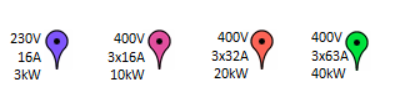 motoresty
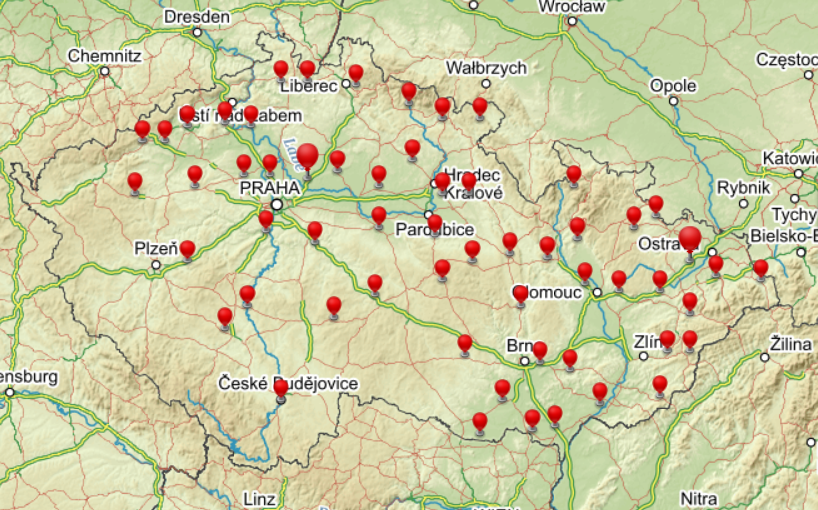 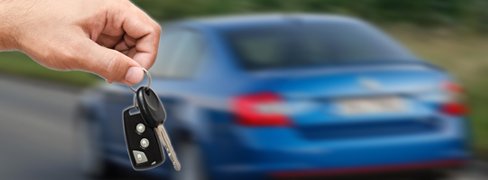 AUTOPŮJČOVNY MEZINÁRODNÍ, NÁRODNÍ A MÍSTNÍ
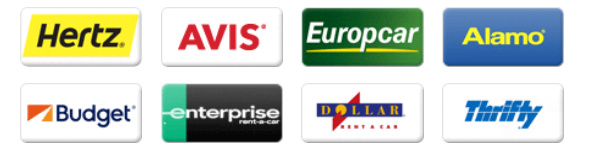